奈良県薬剤師会学校薬剤師部会
第１回研修会
　
コロナ禍における学校薬剤師活動
　
新しい生活様式の解説と学術ﾌｫｰﾗﾑ伝達講習　
　
　　　　　　　　　Start 13:00-16:30                 2020.11.1 and 29　　田原宏一
新しい生活様式における学校の衛生管理
You tube　（環境消毒編）　の解説
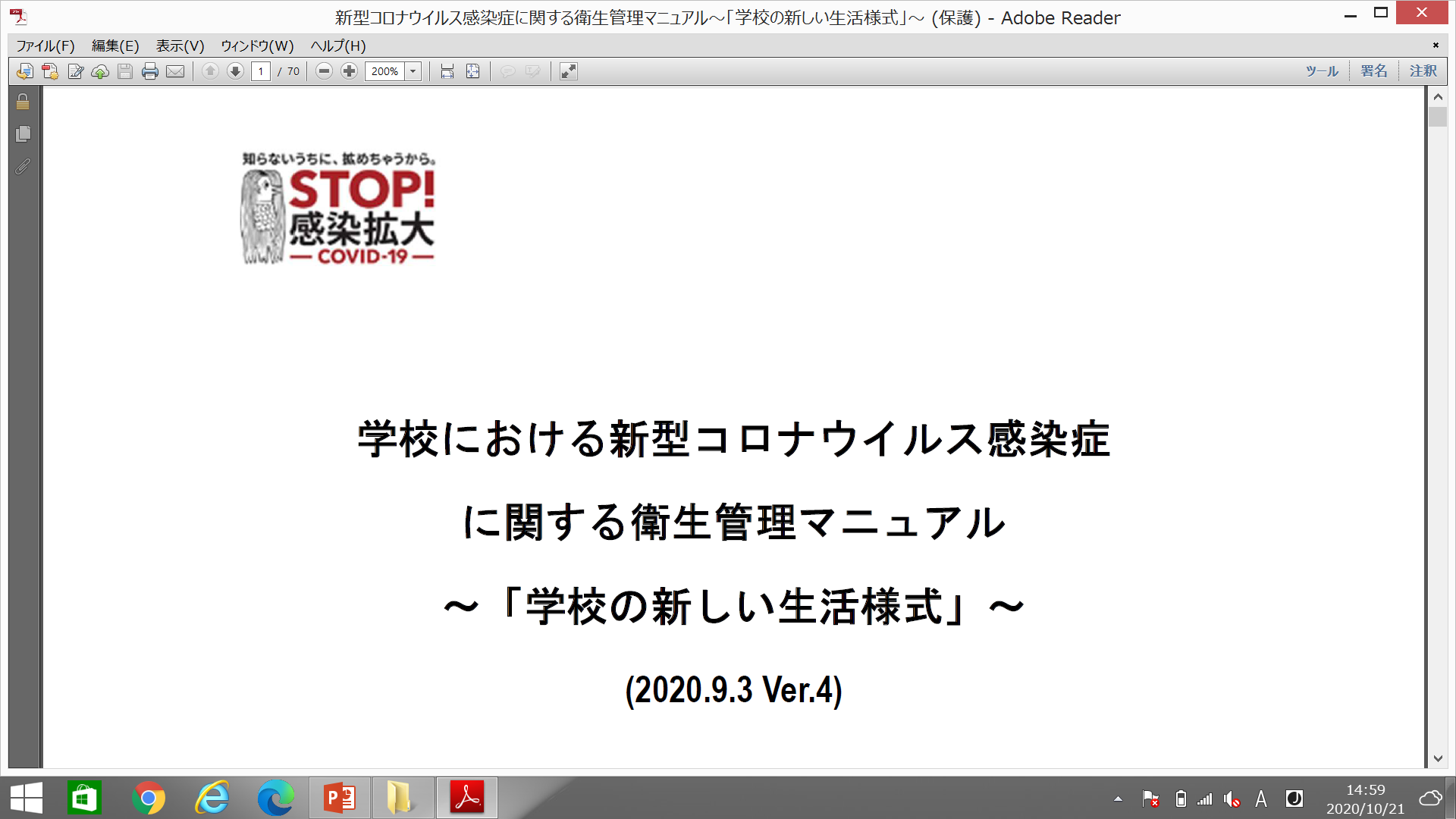 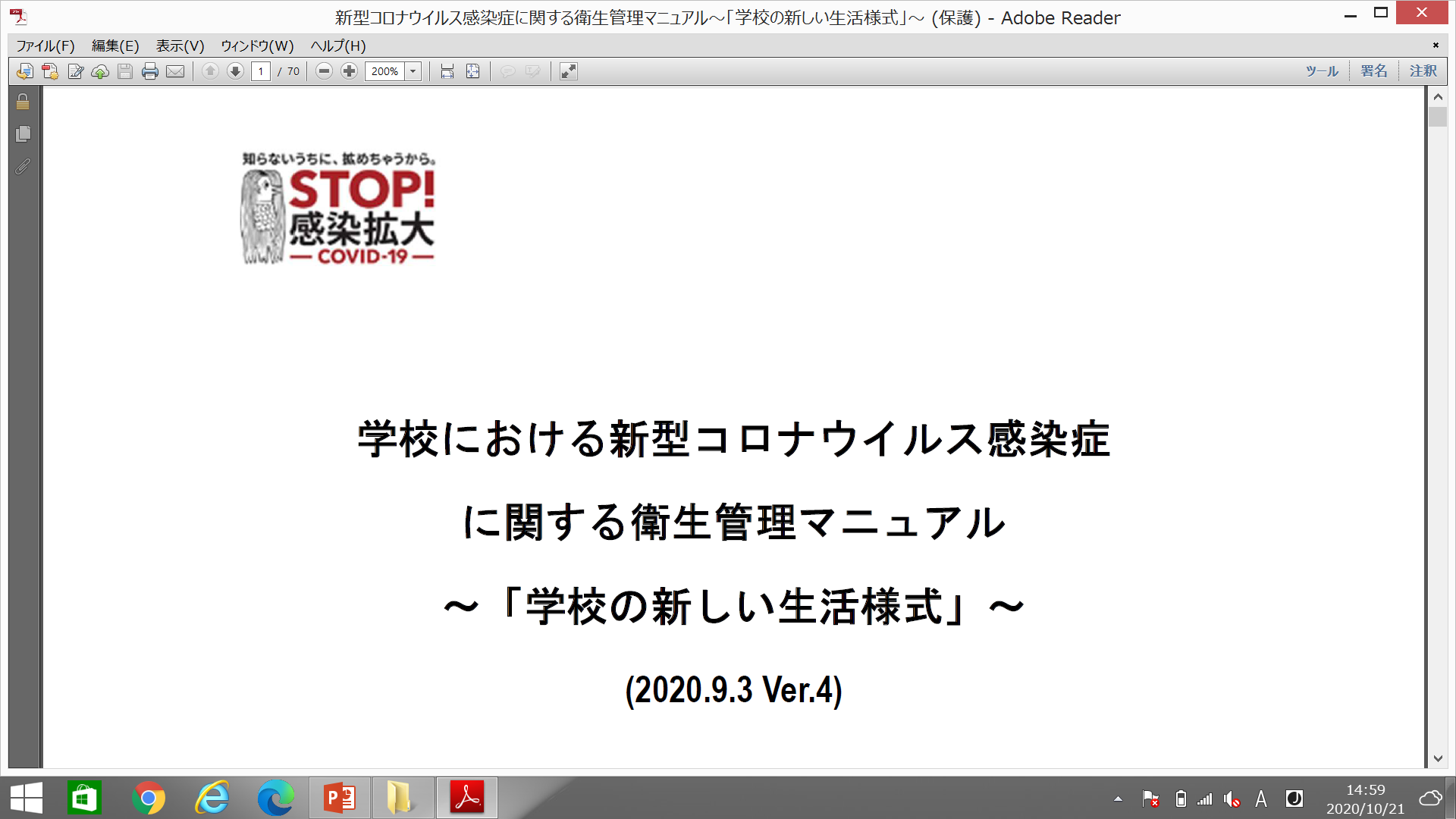 最新バージョン
の確認を
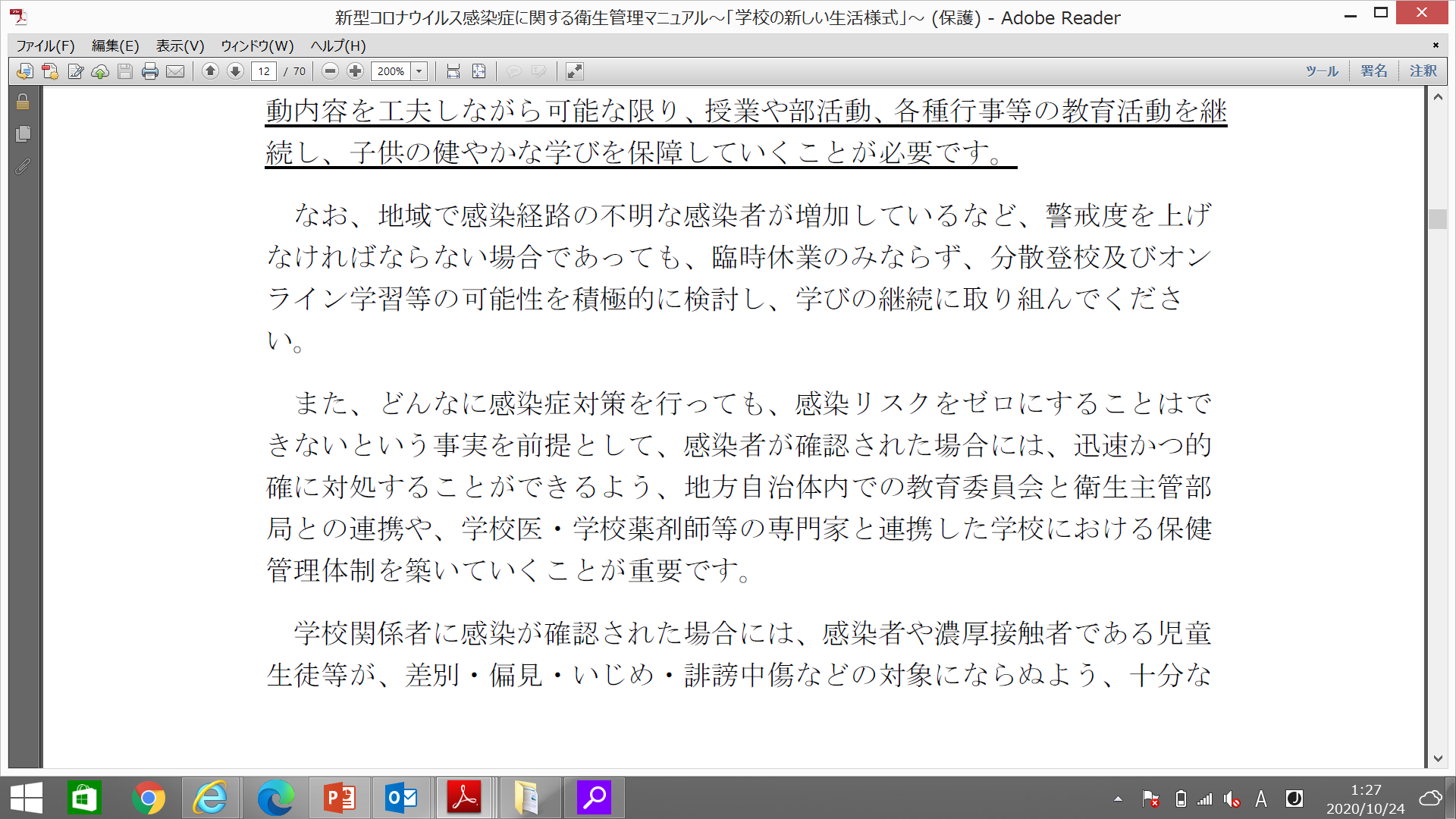 どんなに感染症対策を行っても
感染リスクをゼロにする事は出来ない
　
という事実を前提として
　
学校医・学校薬剤師等と連携
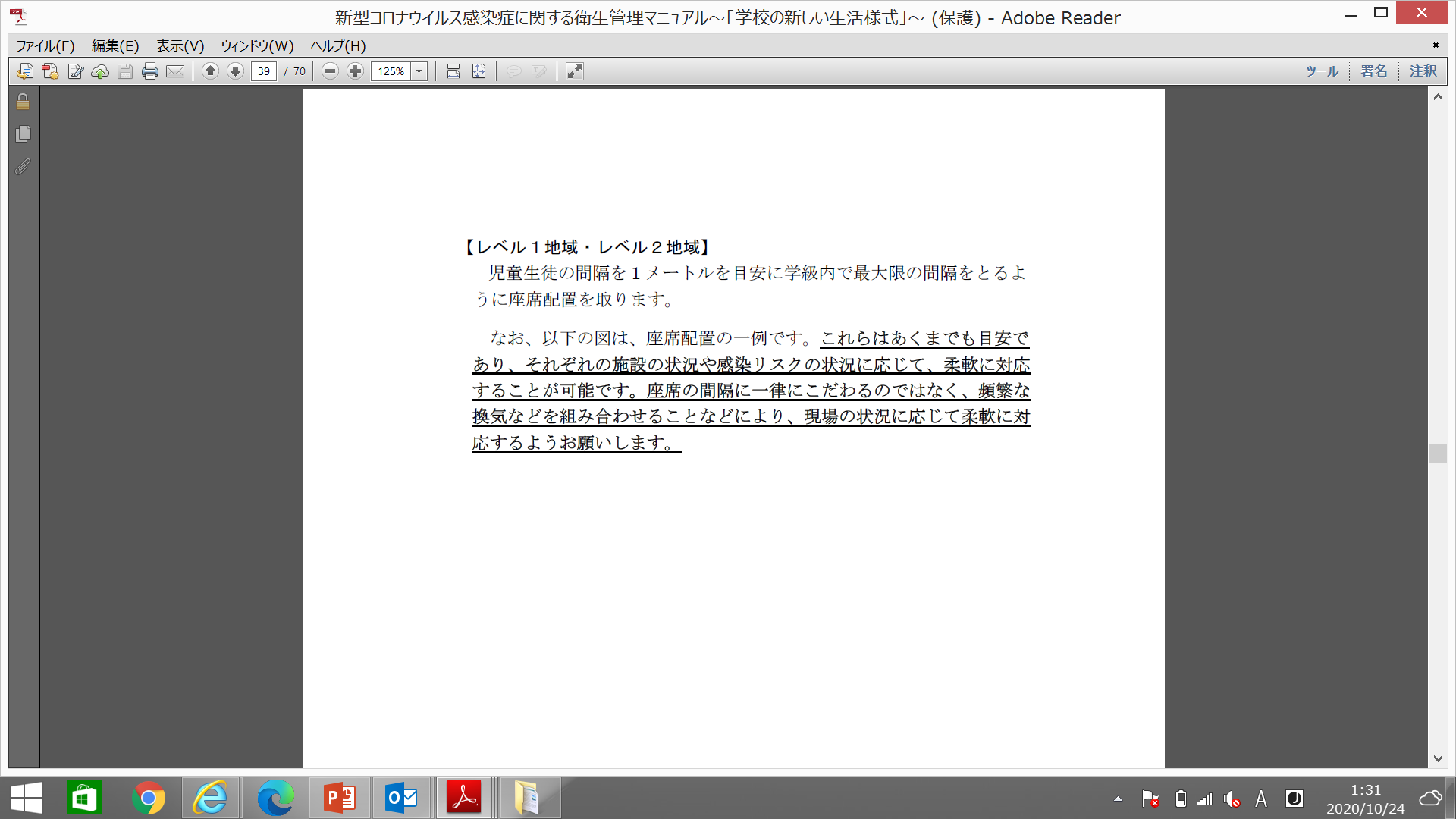 この通りに
する必要
はない
座席配置の一例
これはあくまでも目安
状況に応じて柔軟に対応
何故この様に考えた？　根拠、情報
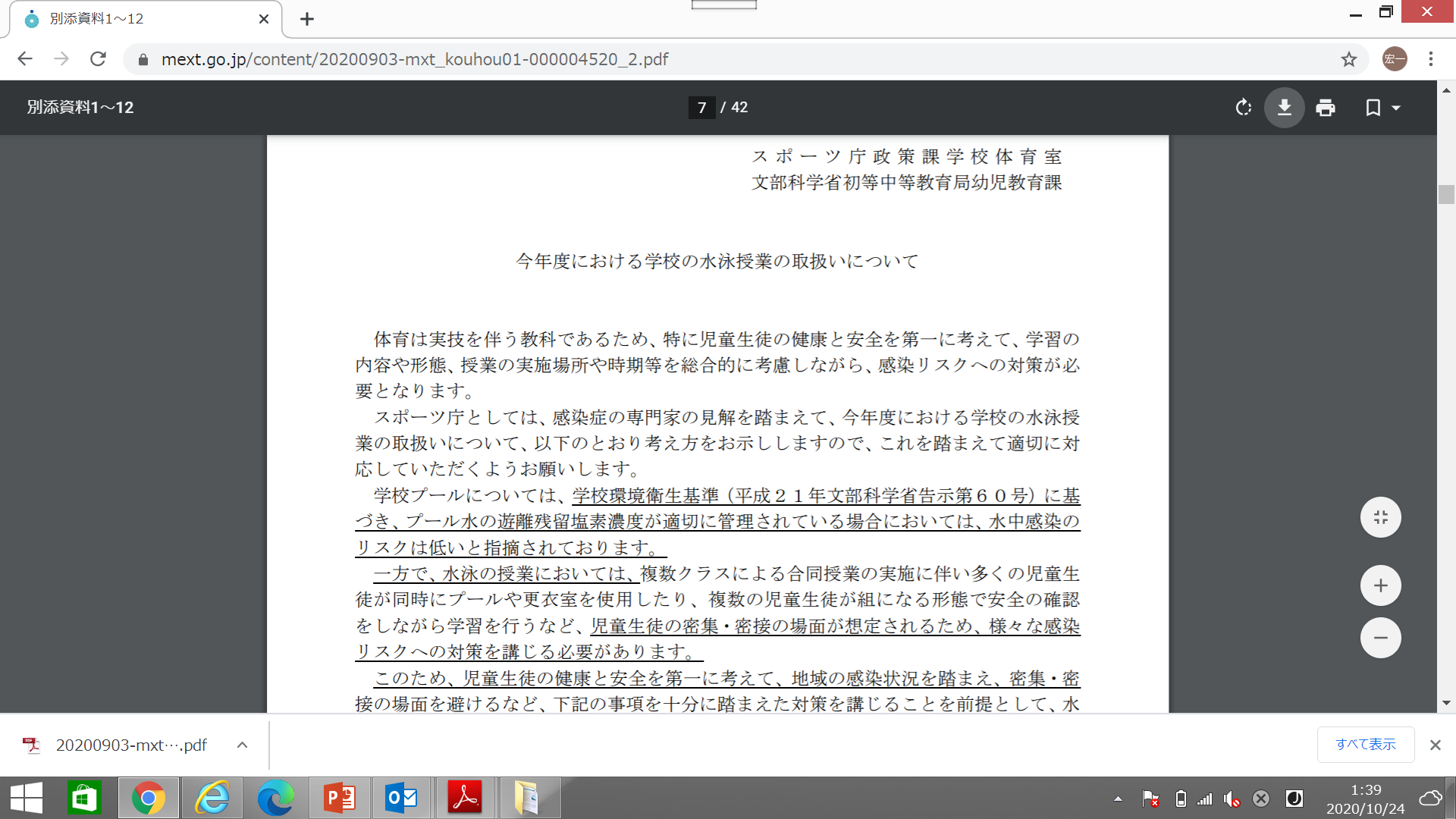 水泳の授業
しろともするなとも書かれていない
これを踏まえて適切に対応頂くよう
お願いします
リスク対策を講じる必要があります
↓
どうやって？
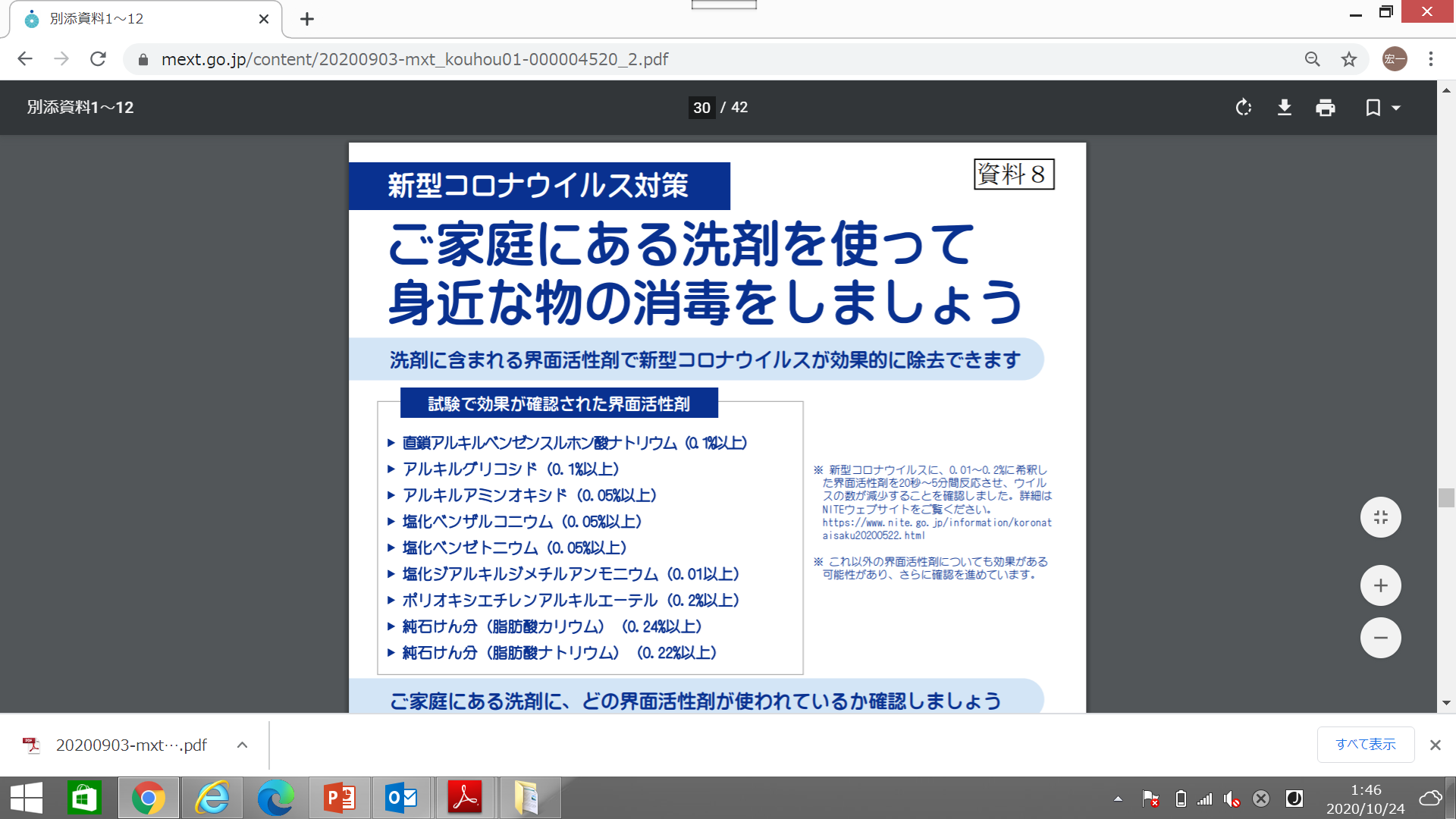 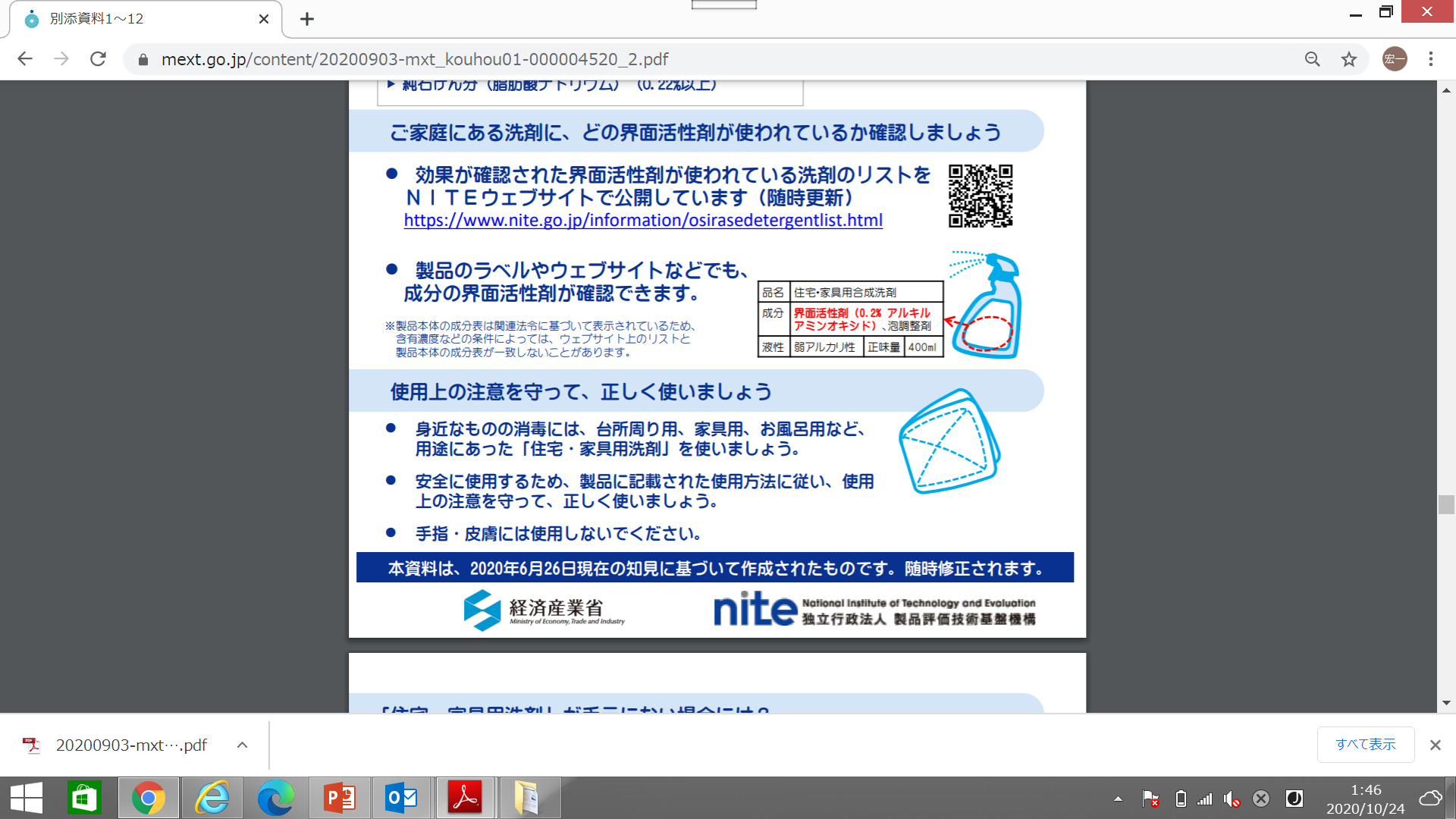 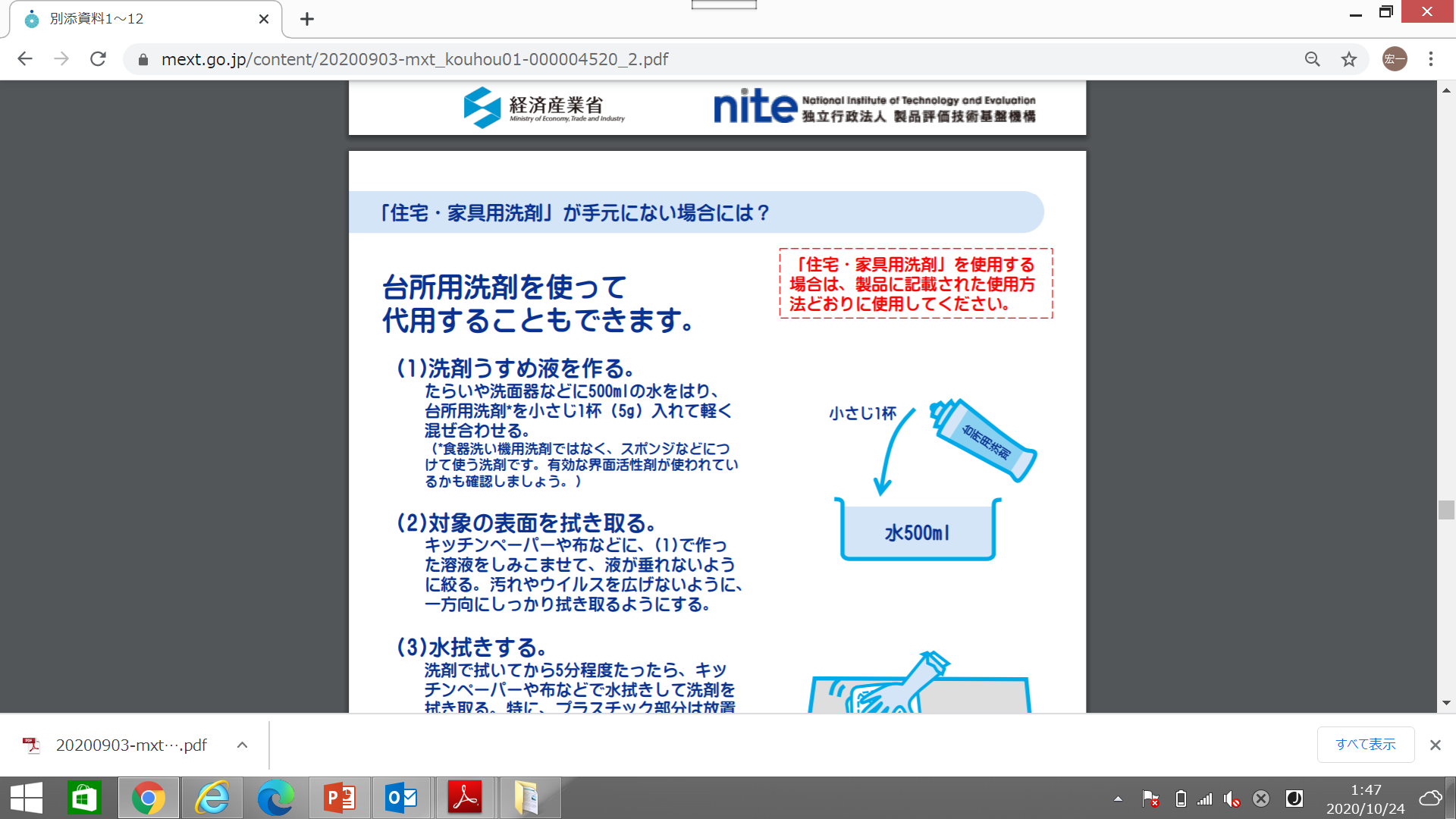 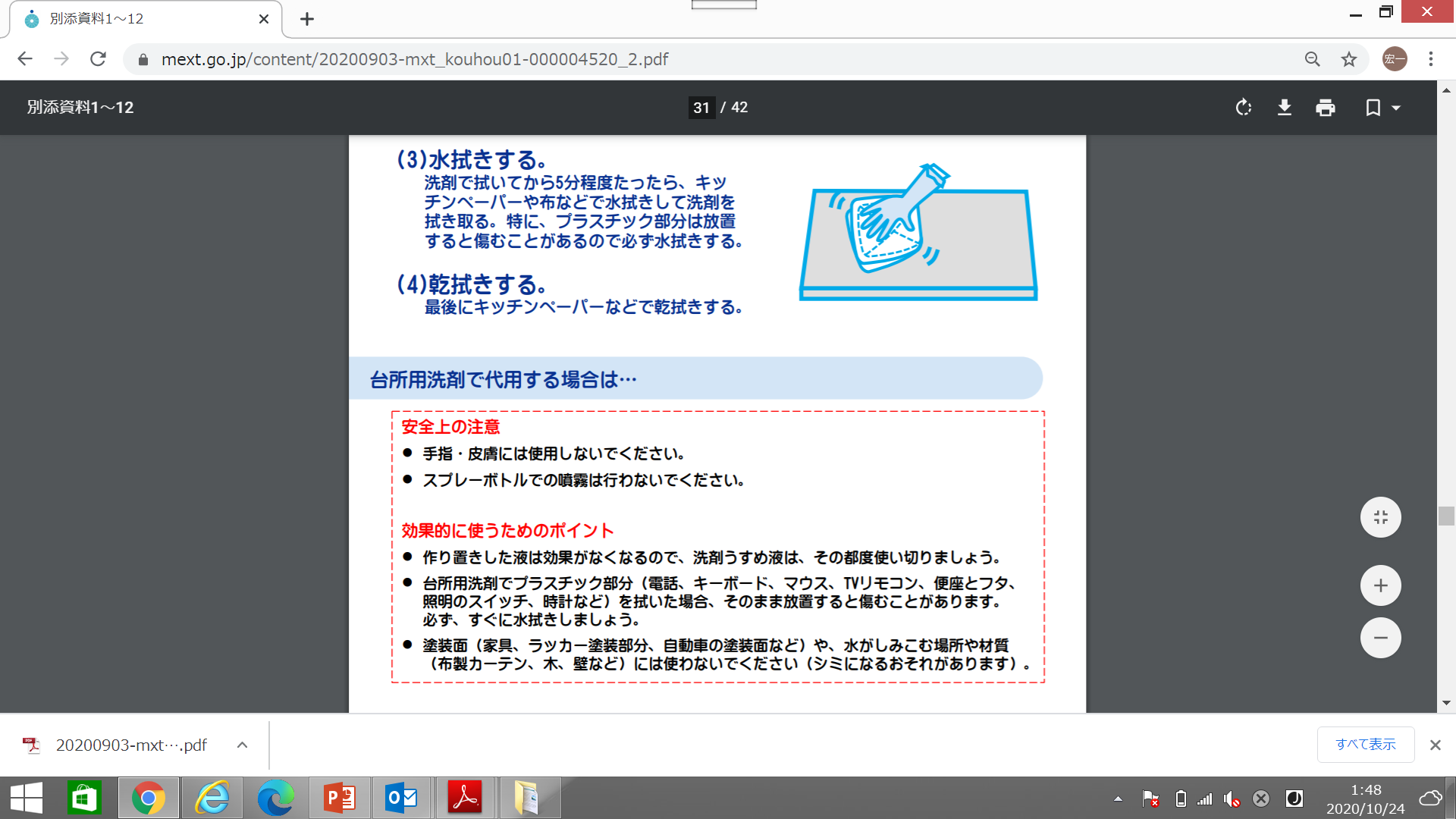 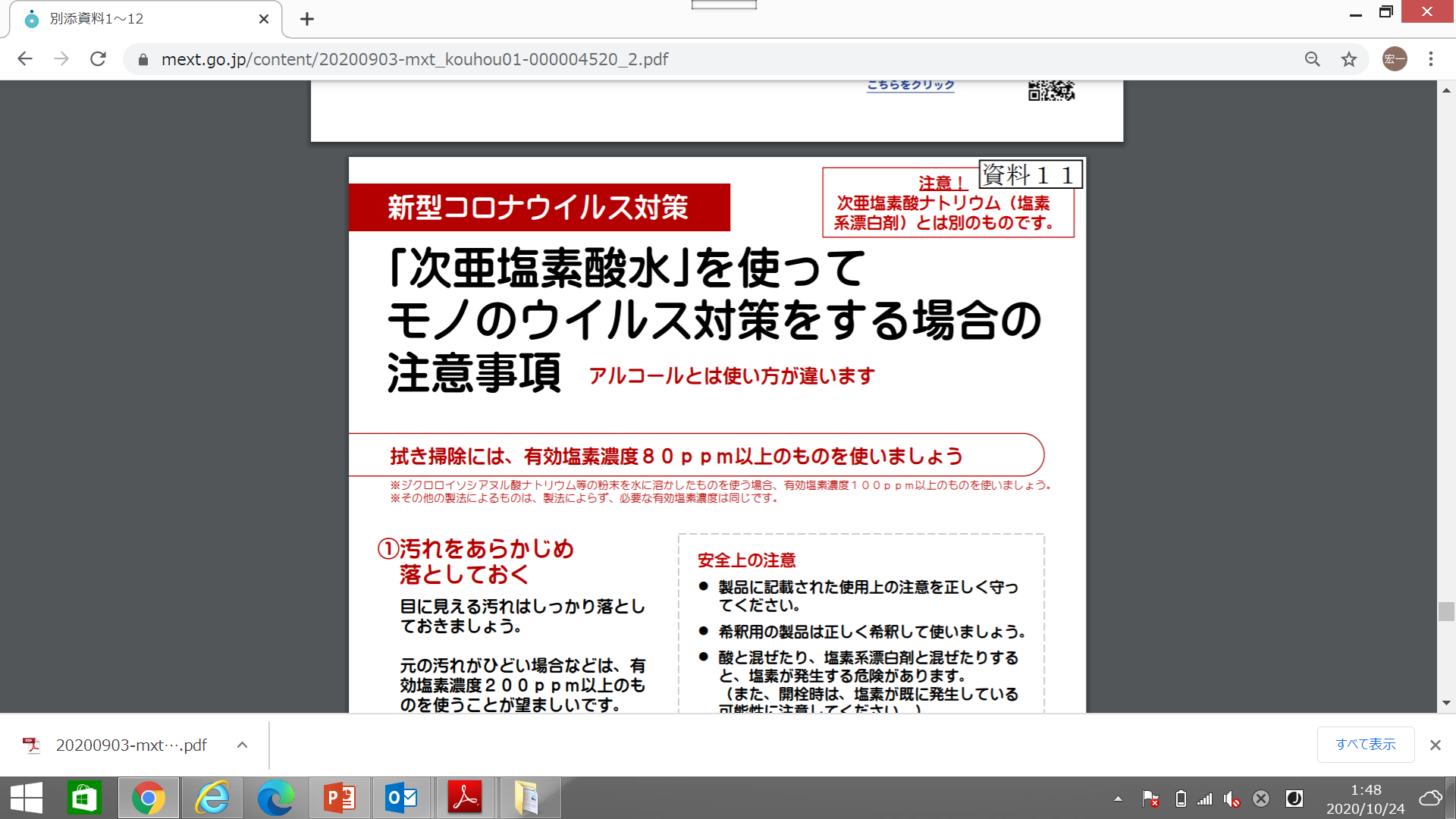 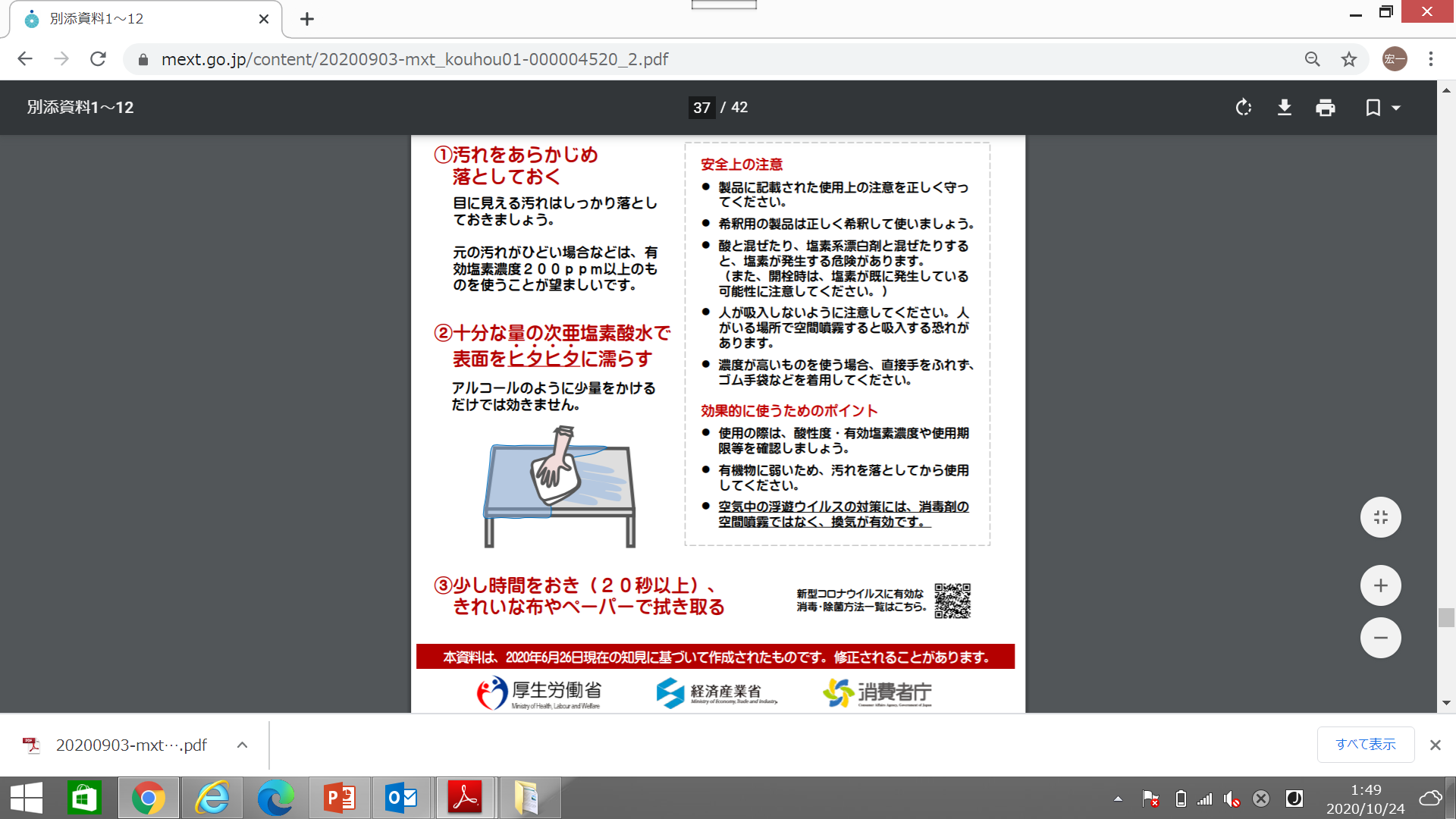 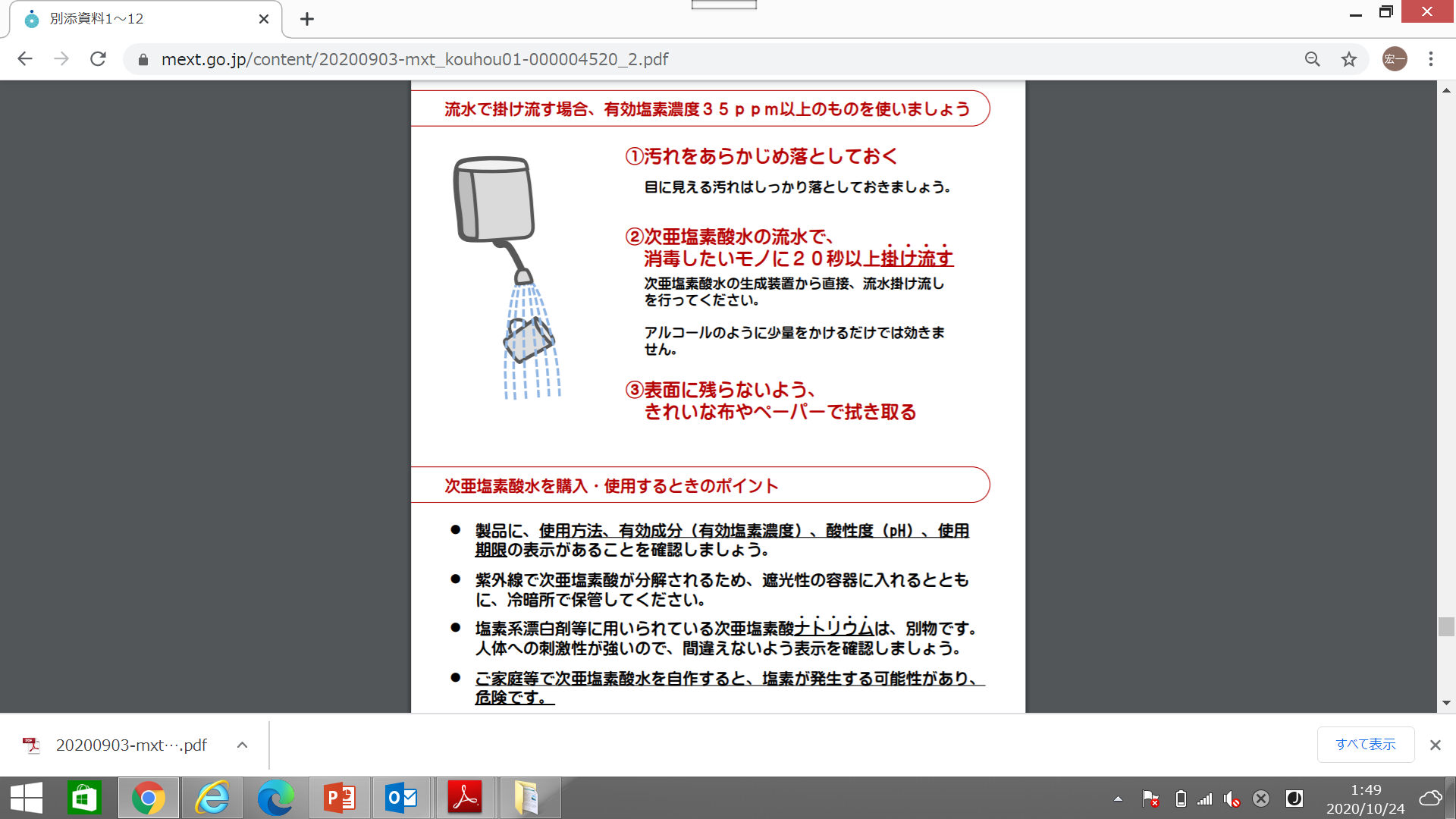 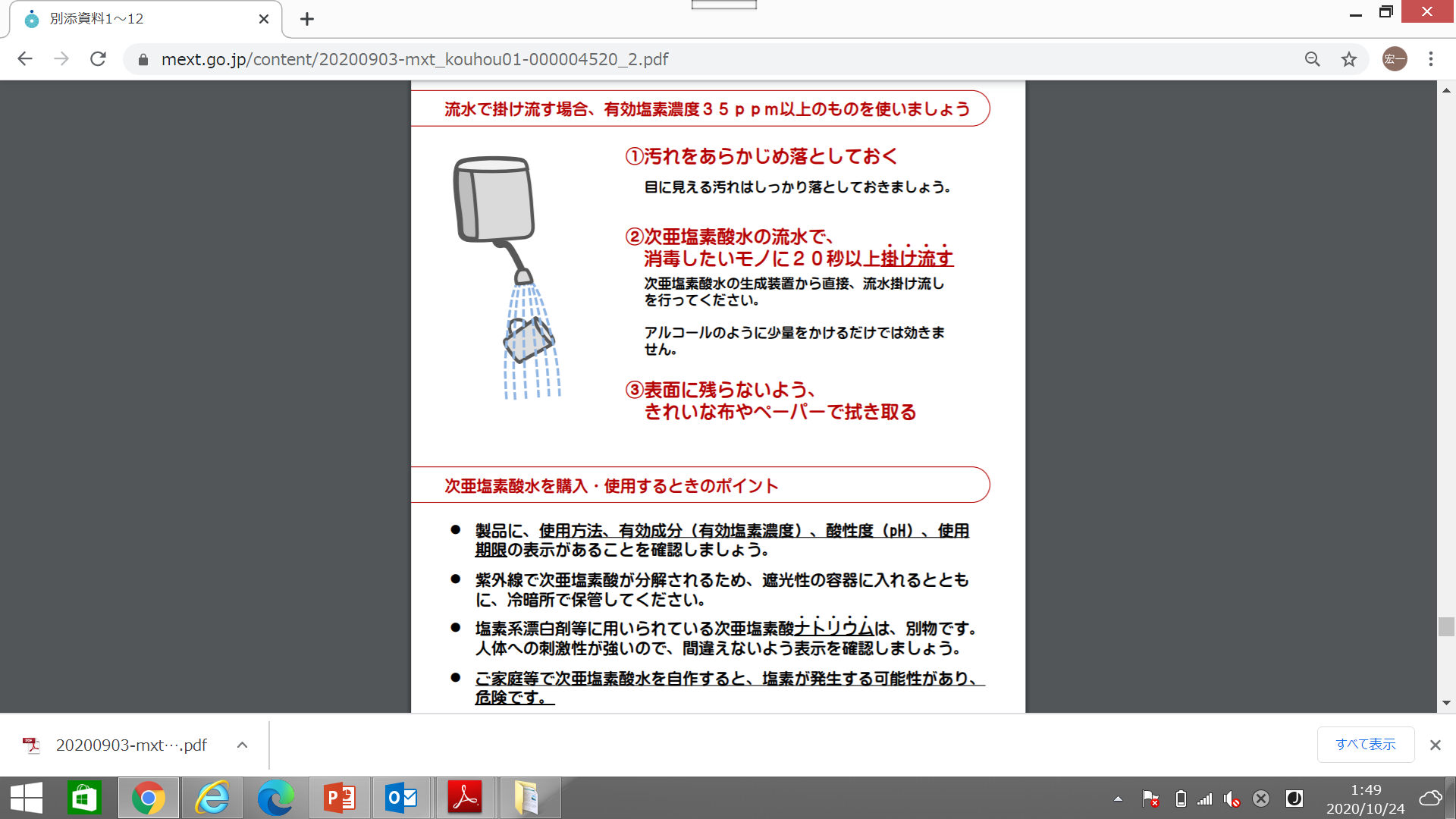 使用方法、有効塩素濃度
使用期限　などをしっかり確認
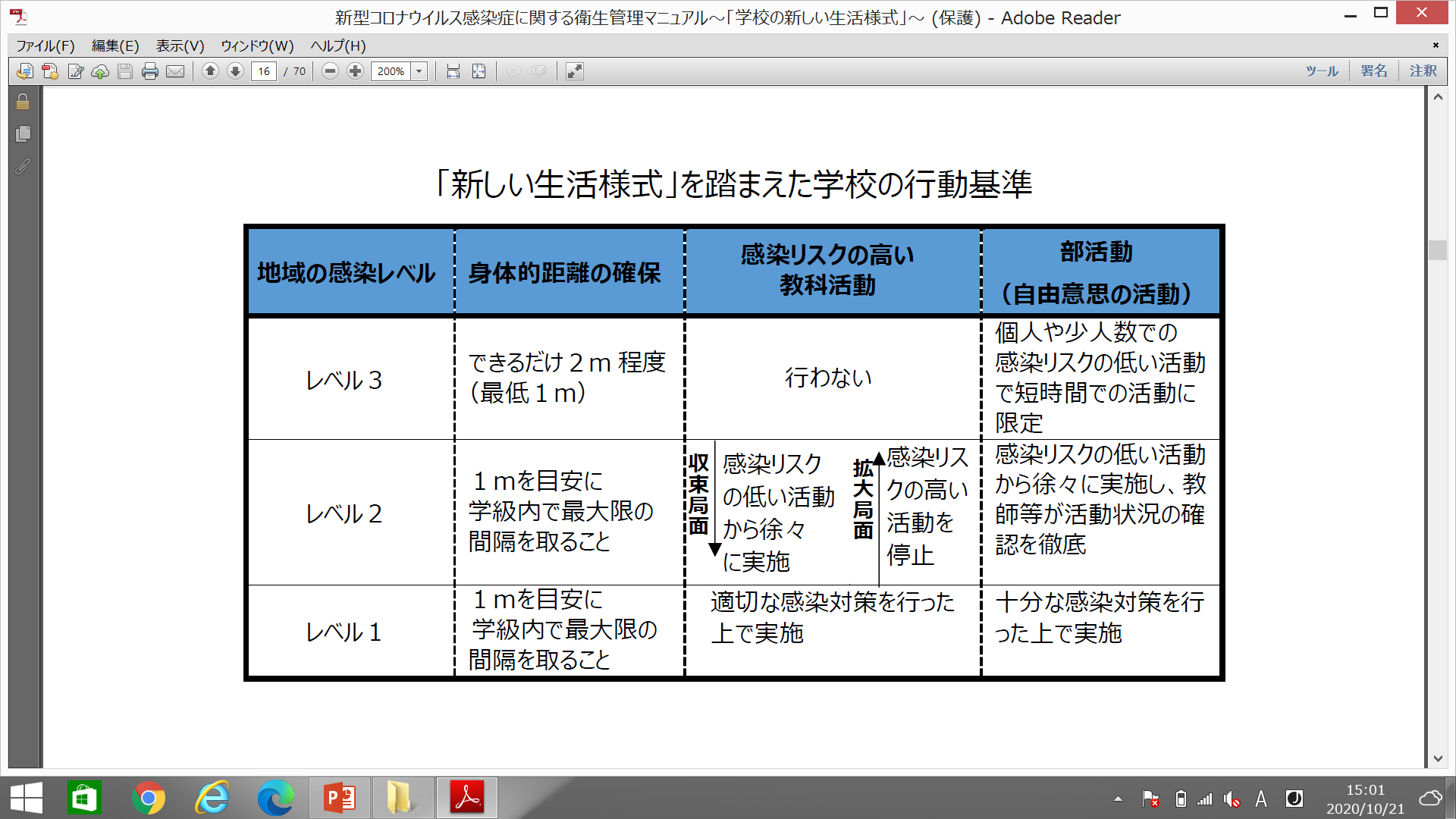 現在、奈良県は「レベル１」
※2020.4月段階の内容　常にupdateを
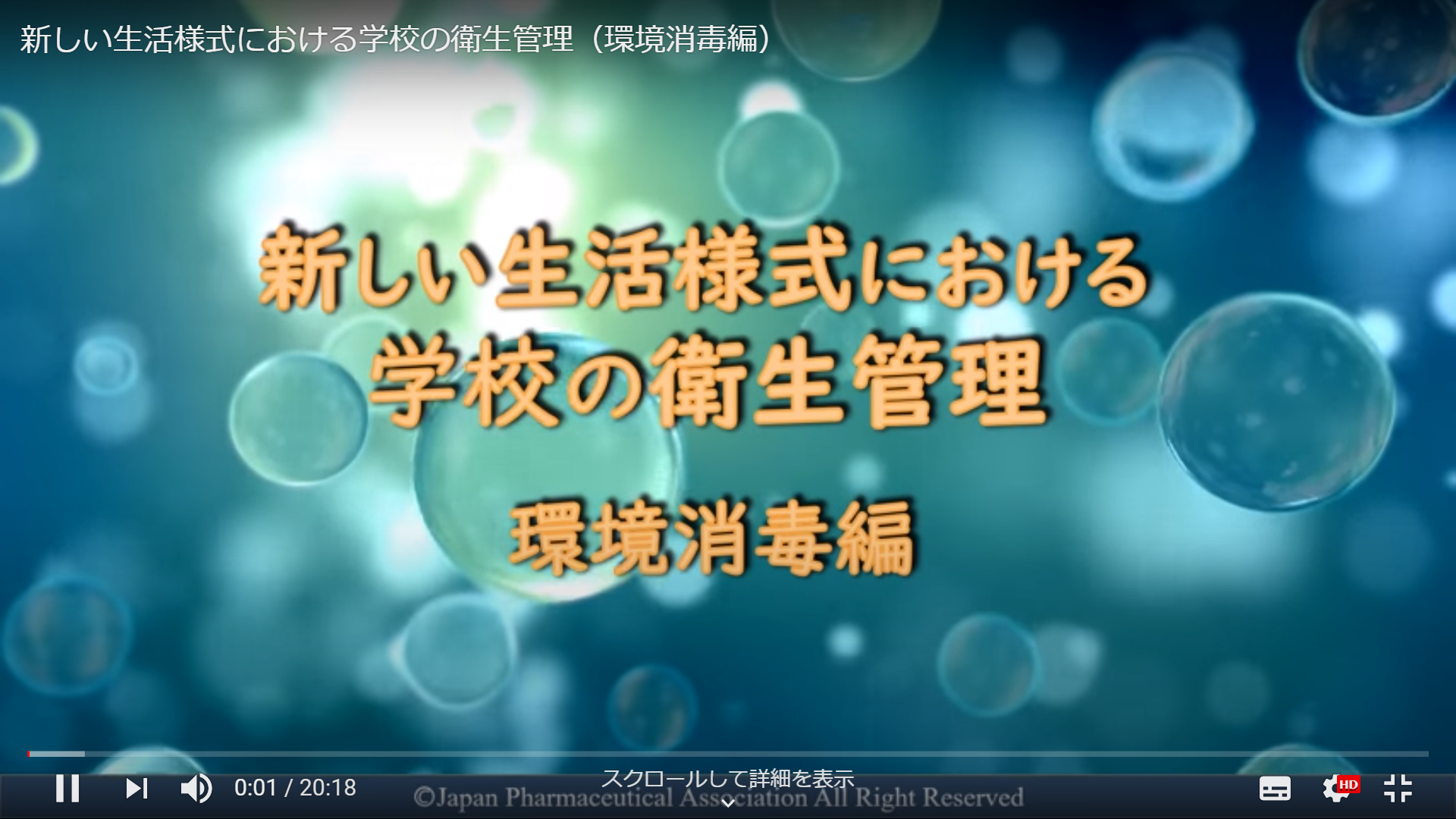 日本薬剤師会学校薬剤師部会　学術ＷＧ
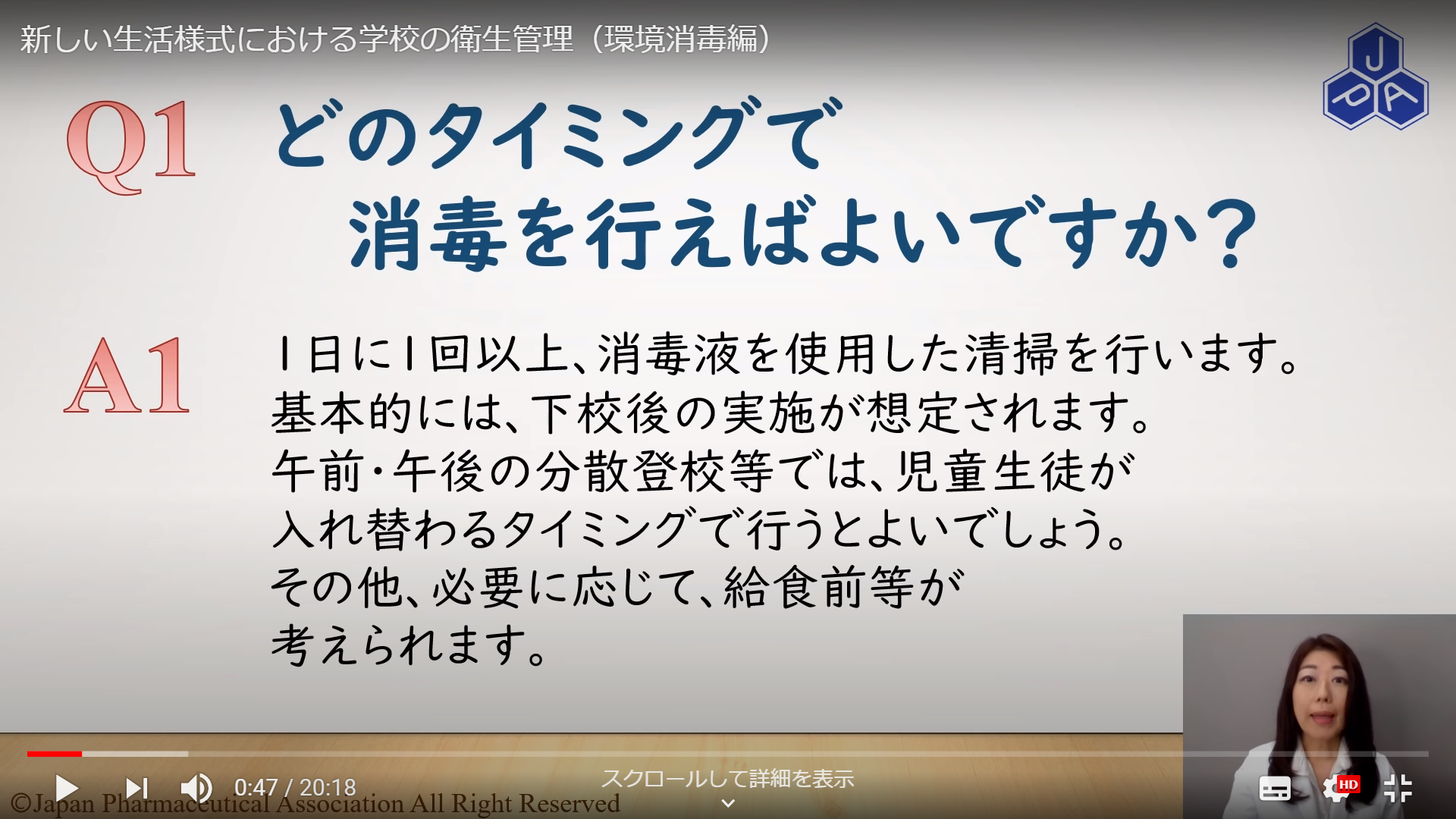 １日１回以上　　　人の口に入るリスクを下げる
消毒用エタノール
次亜塩素酸ナトリウム
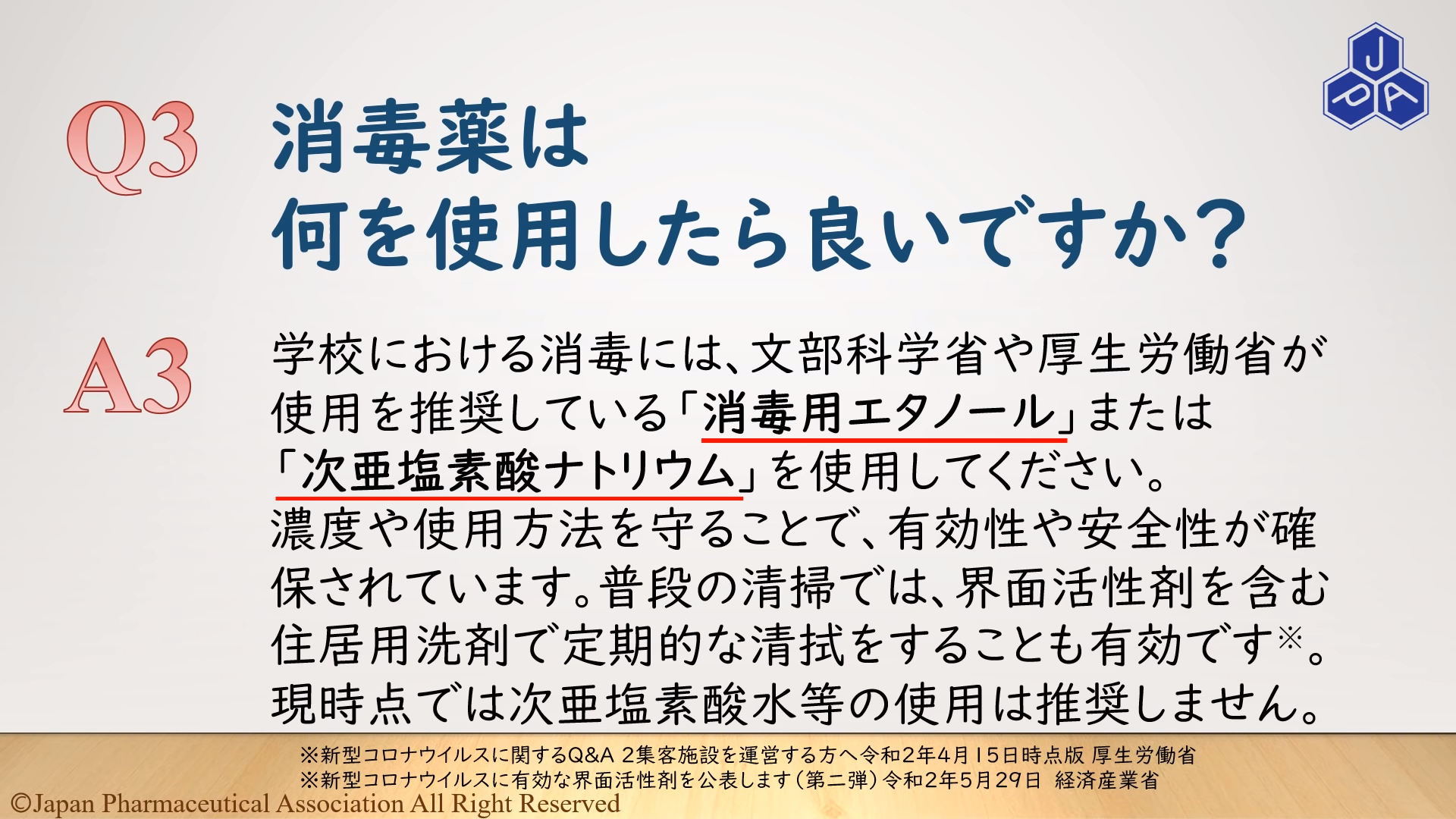 界面活性剤入家庭用洗剤
現時点では次亜塩素酸水は推奨しません
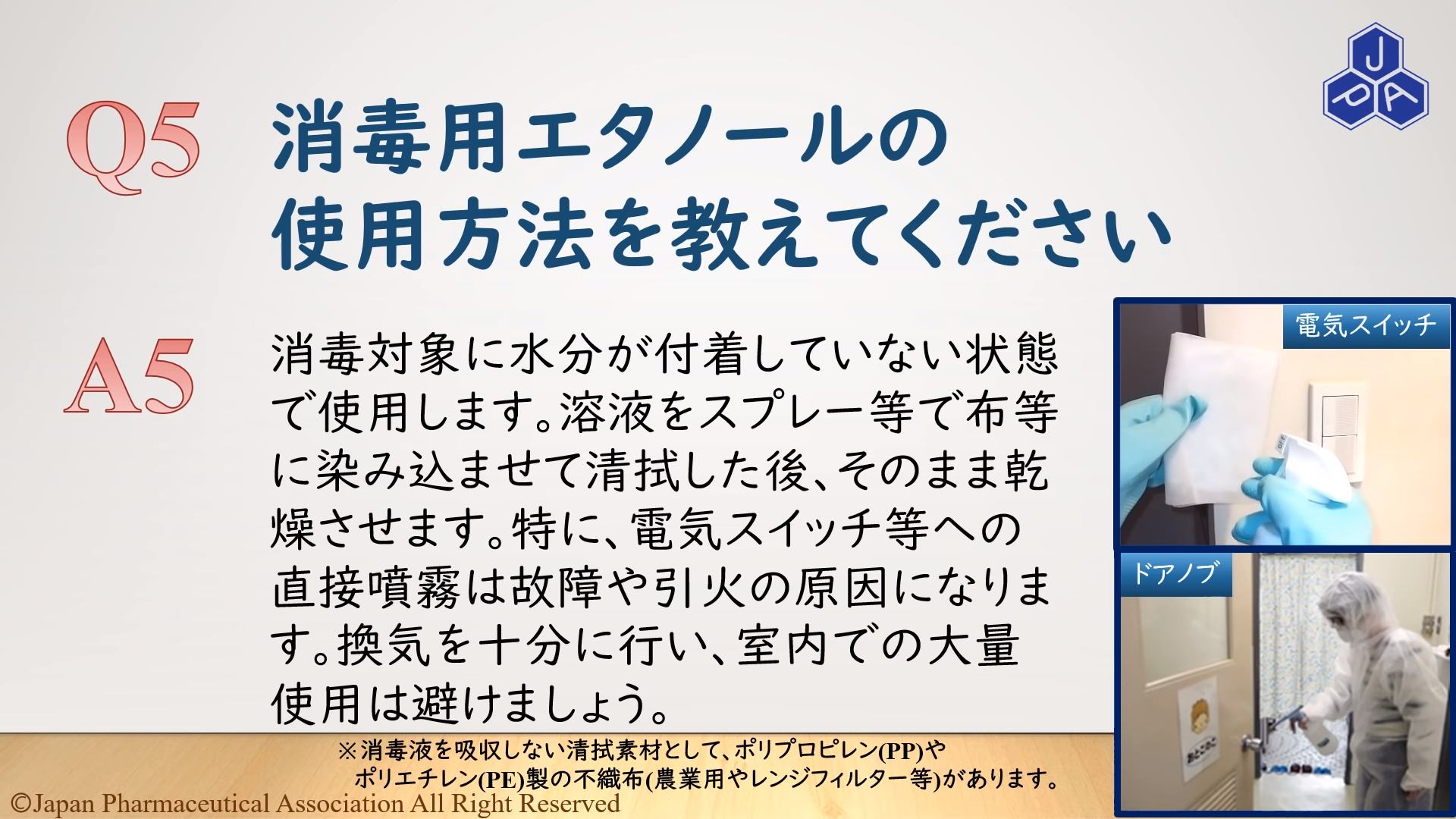 使用時は換気を心がけて下さい
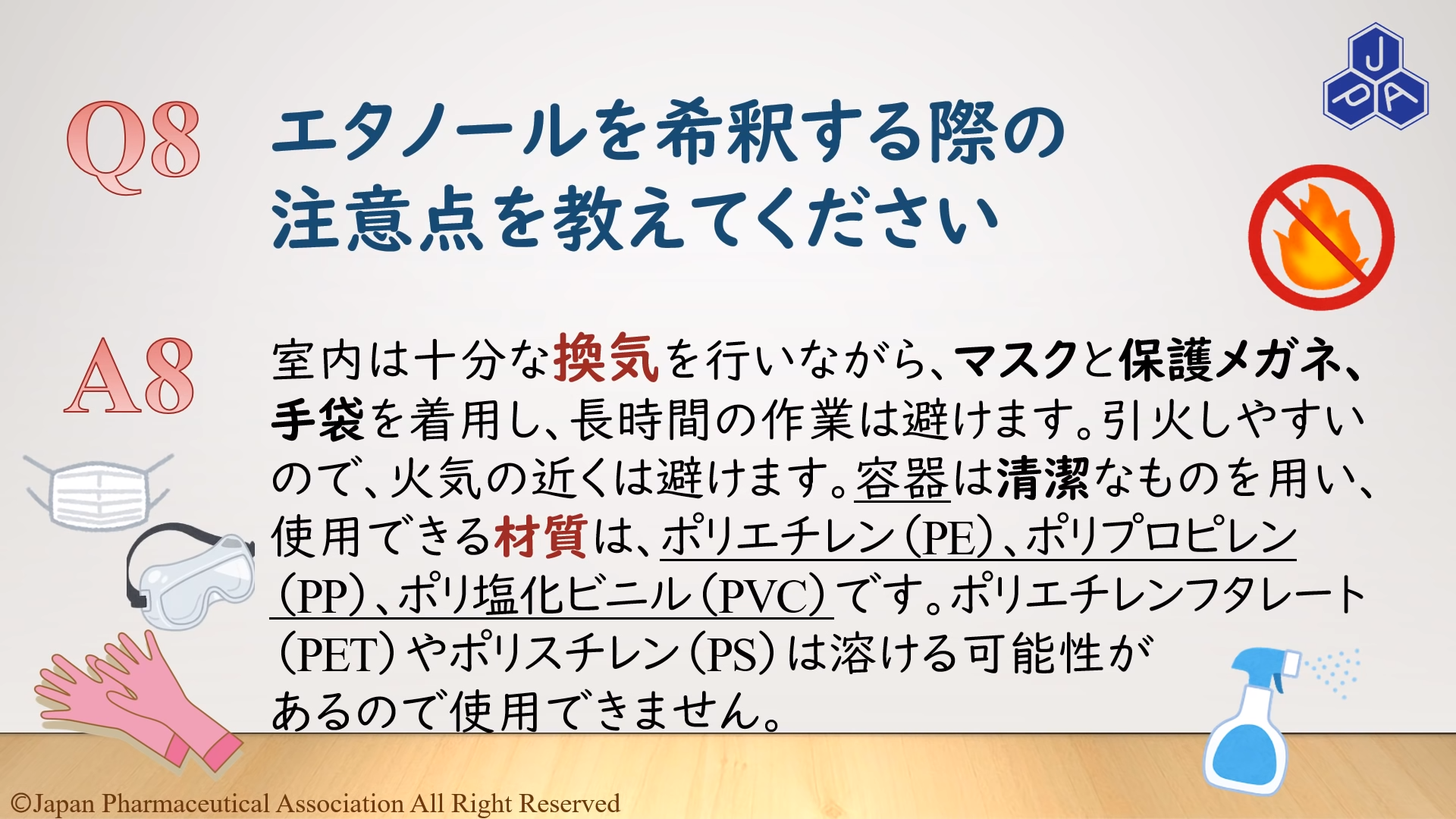 希釈時換気、材質確認！使えないものがあります
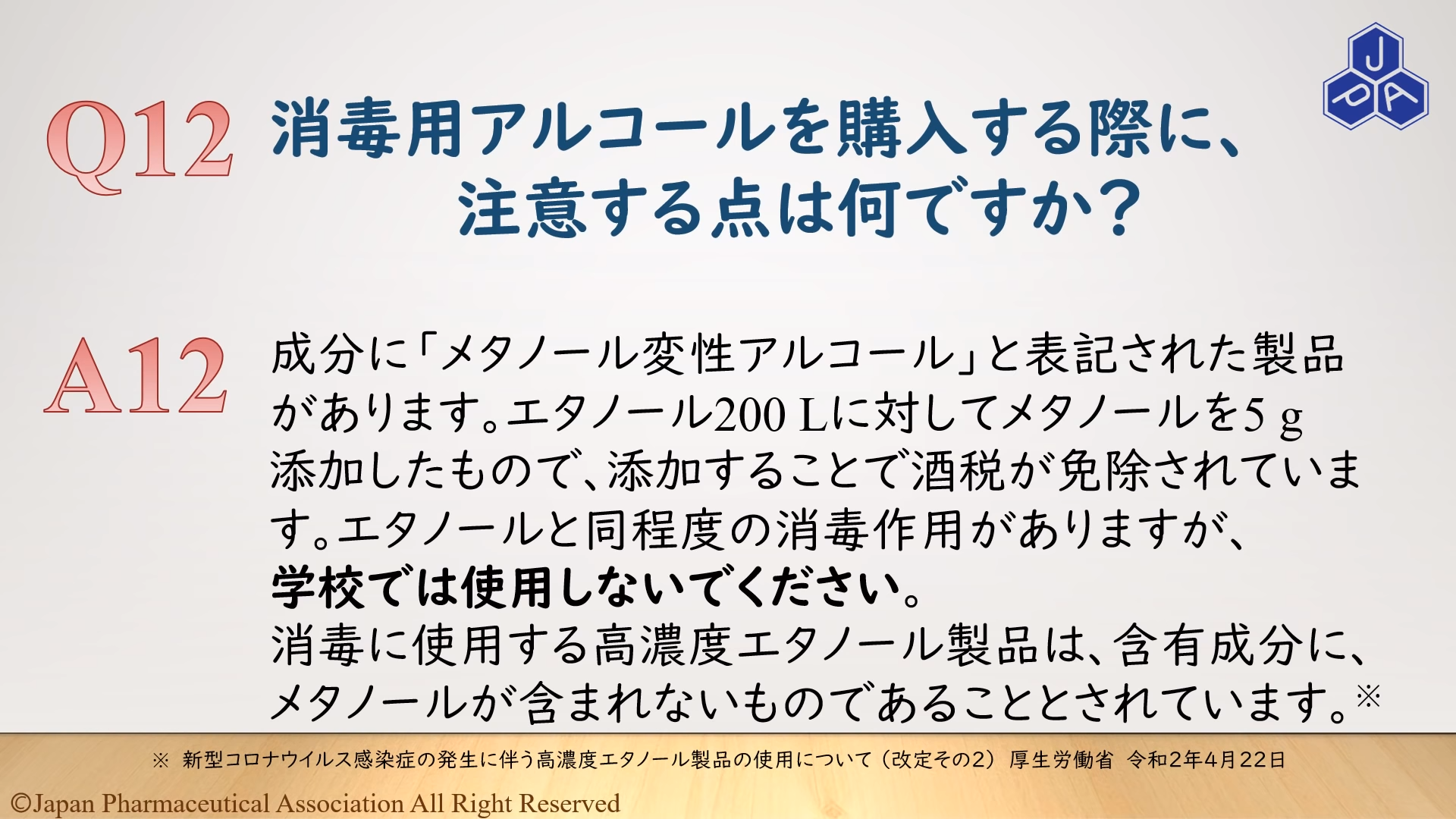 メタノール×　　学校では使用しない！
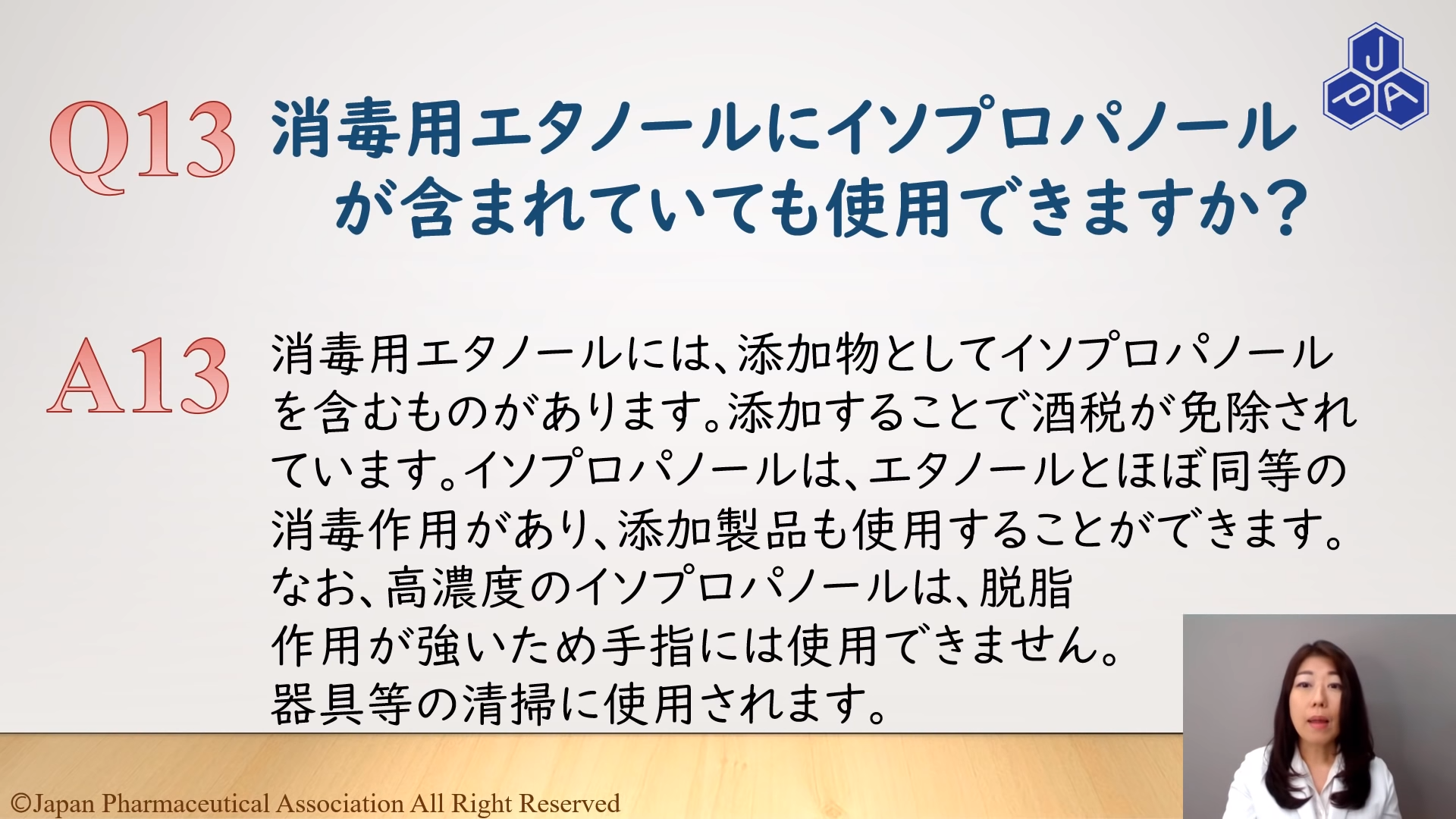 手指消毒以外なら、イソプロも使用可
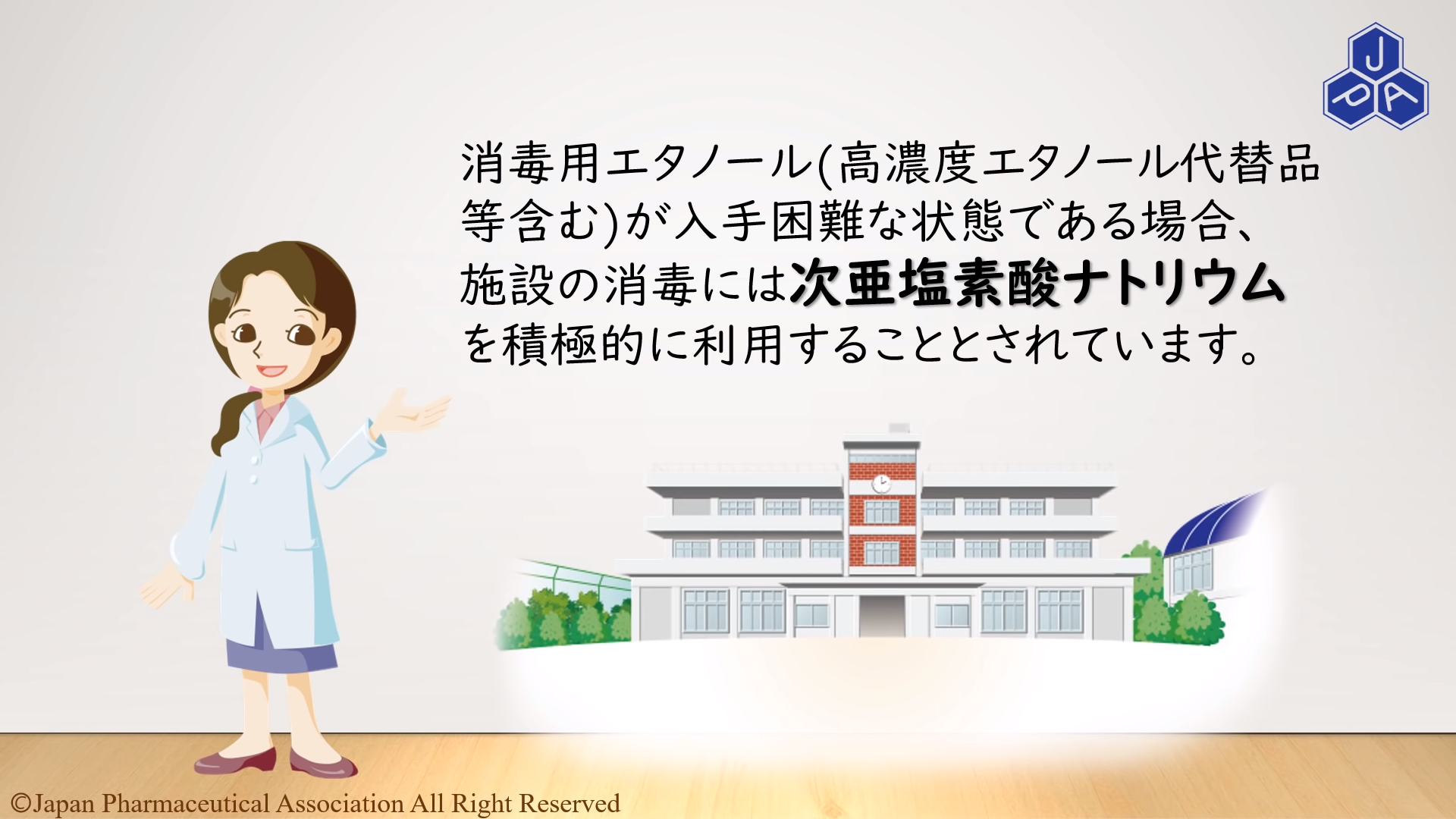 次亜塩素ナトリウムの使用も安価で有効
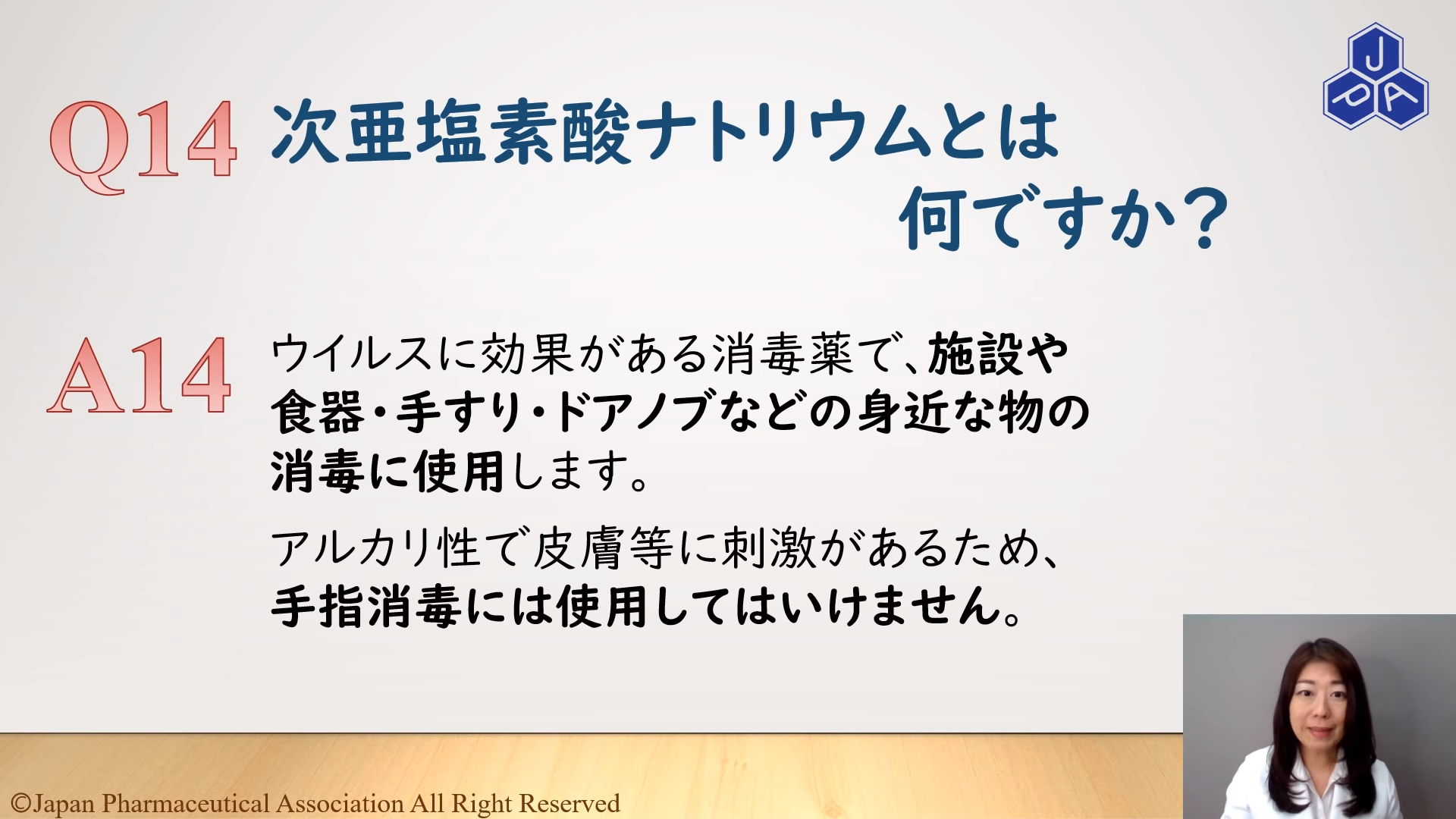 次亜塩素ナトリウムは主に物の消毒に使用
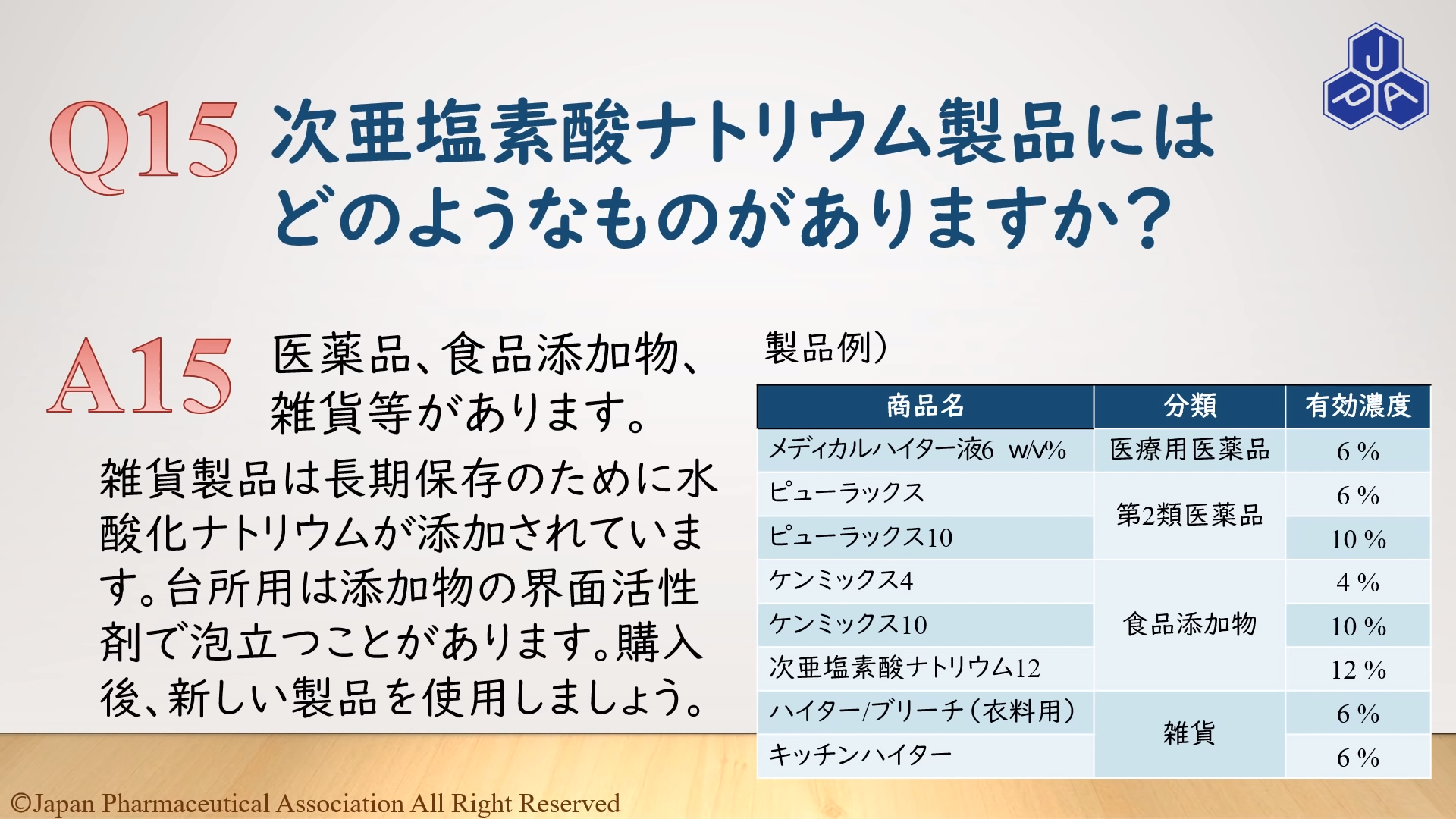 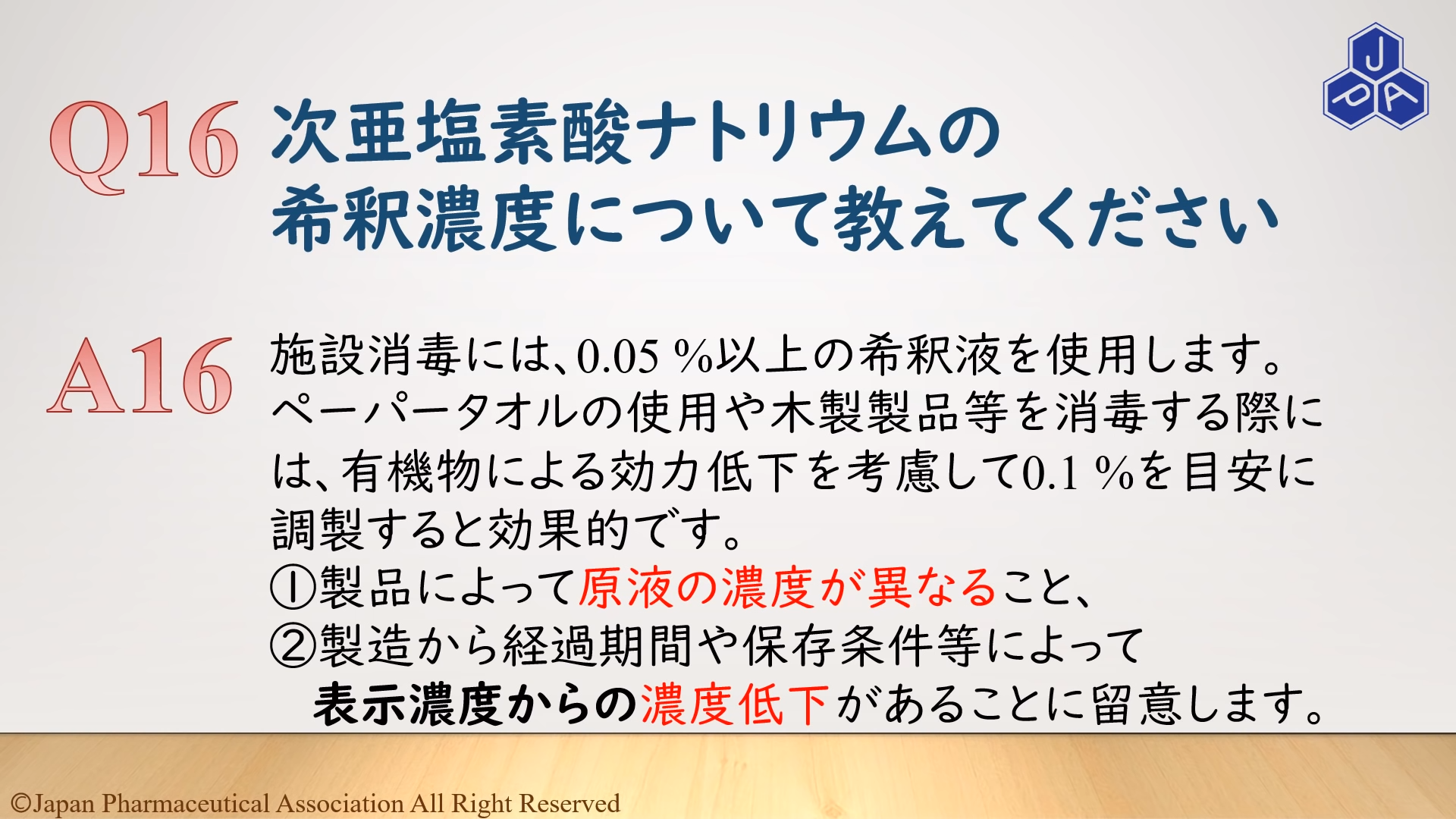 ペーパータオルに触れると効果が半減を考慮
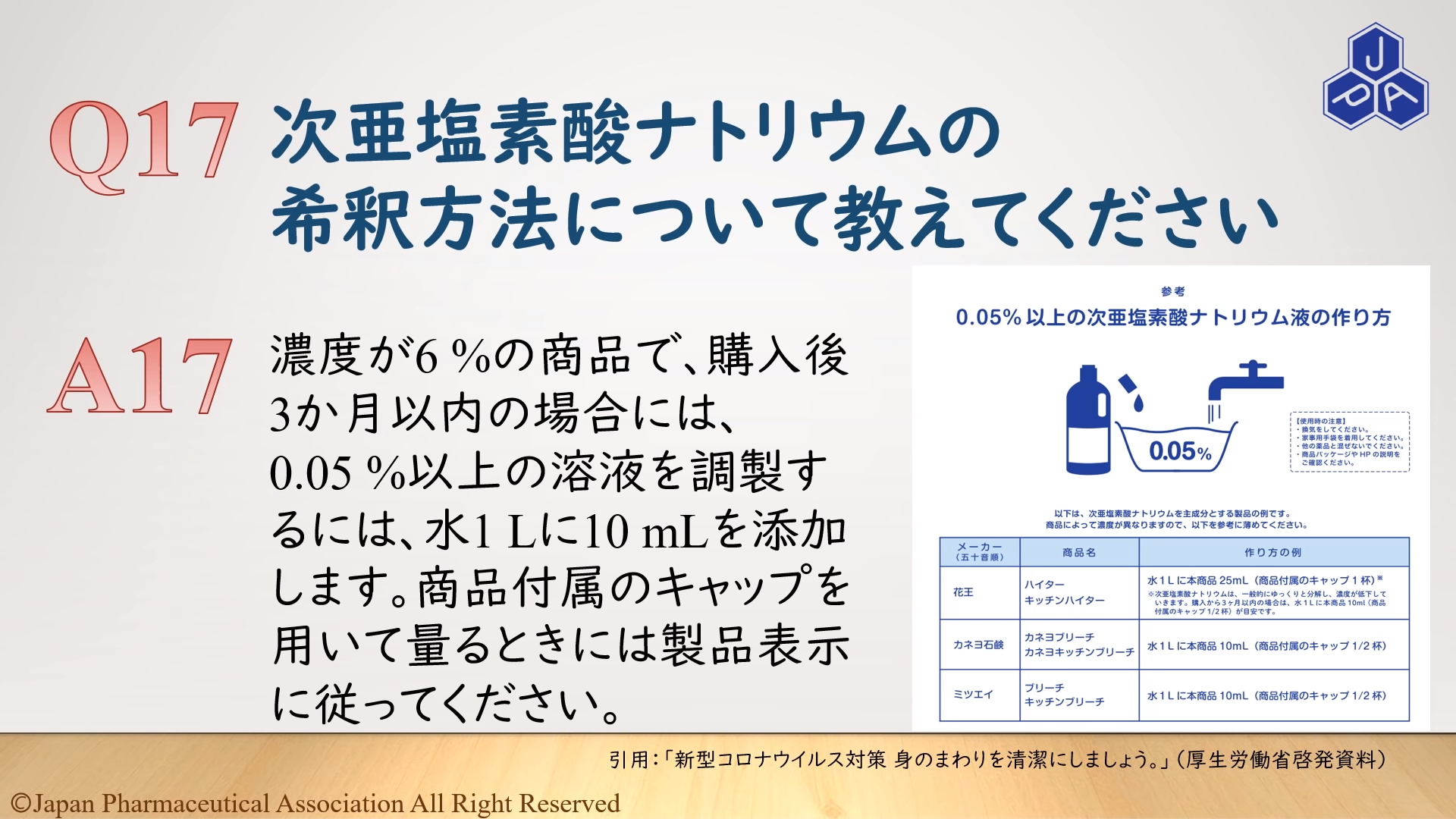 各社ＨＰを参照ください
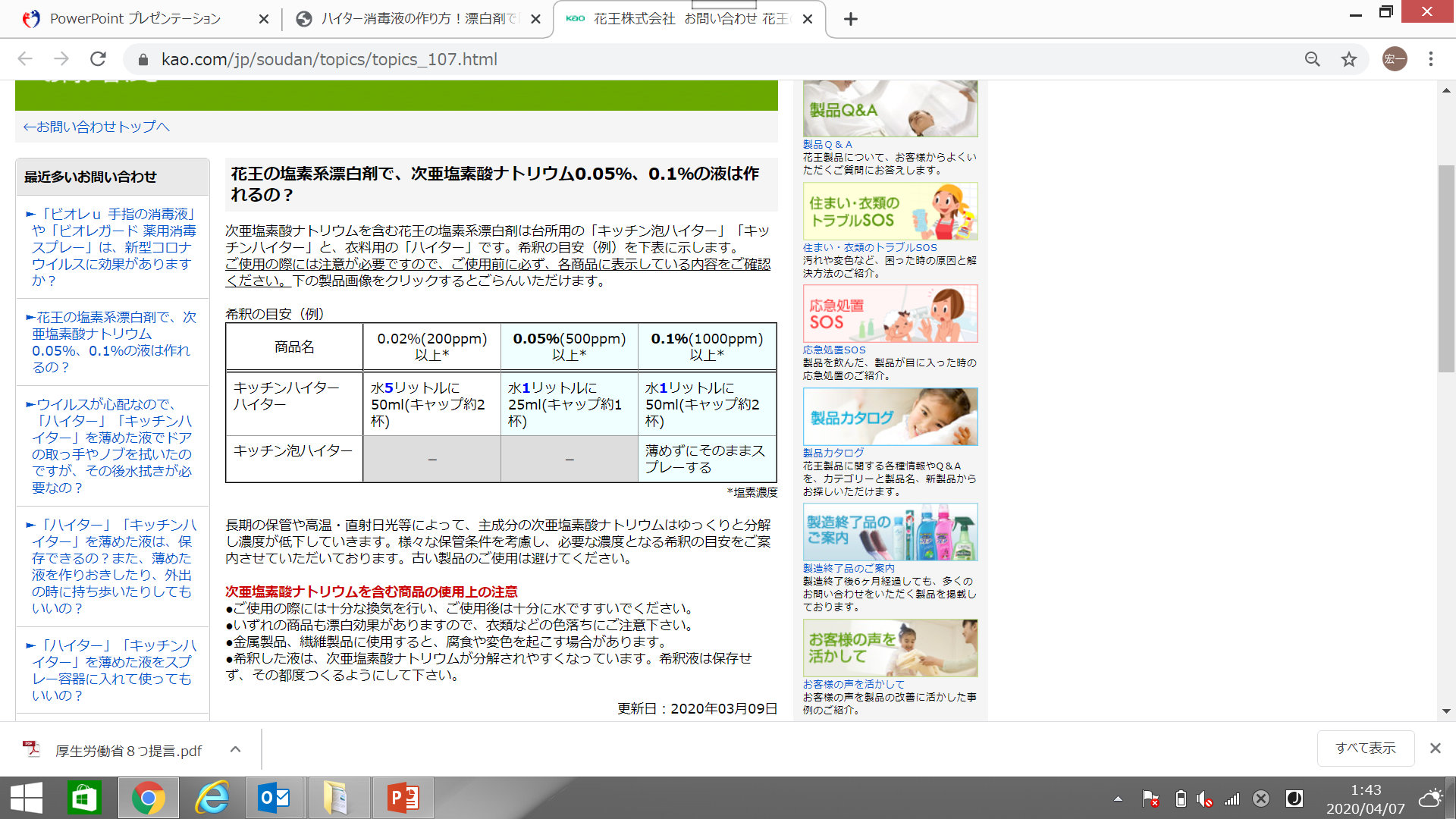 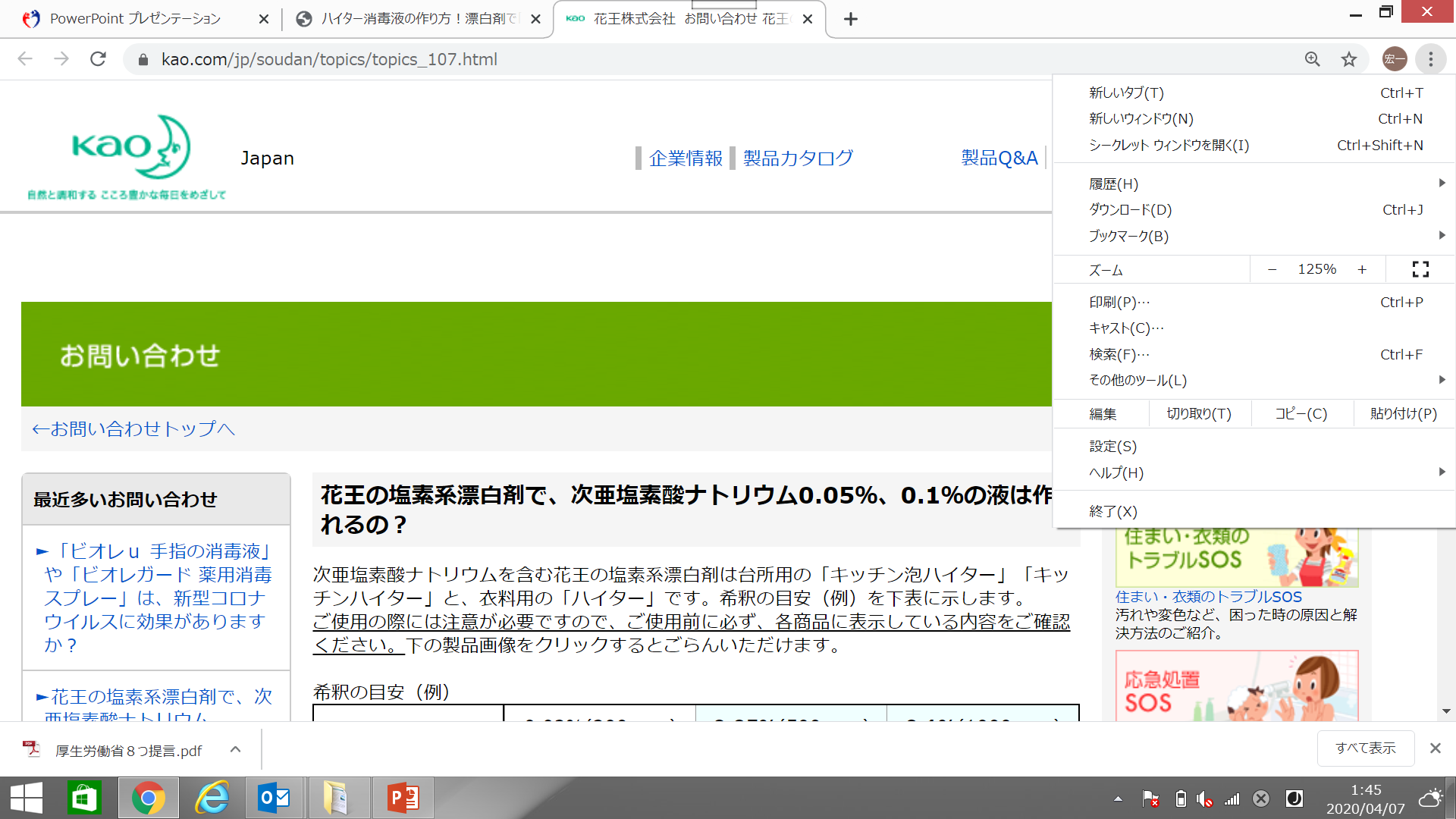 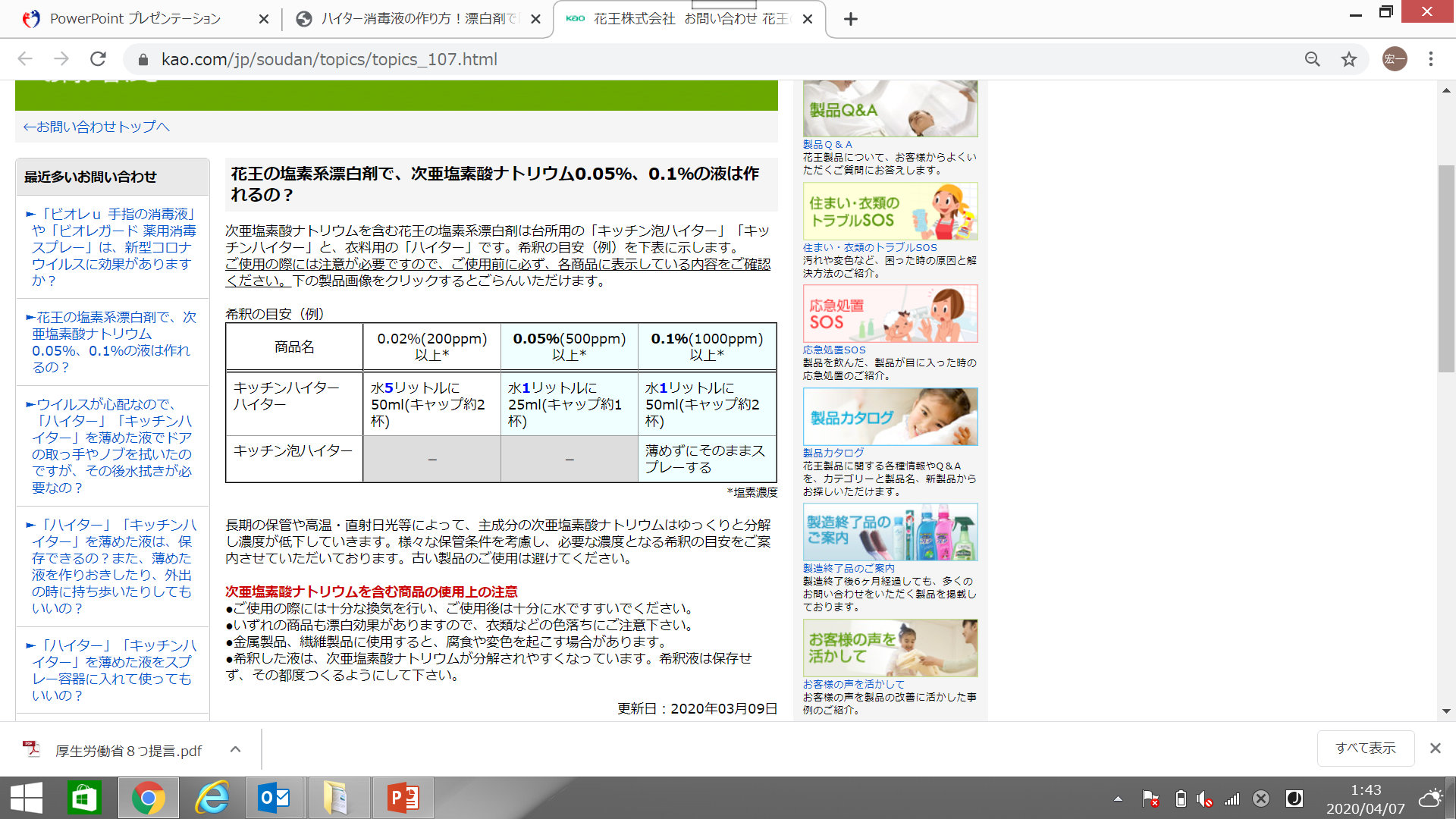 花王公式ＨＰ
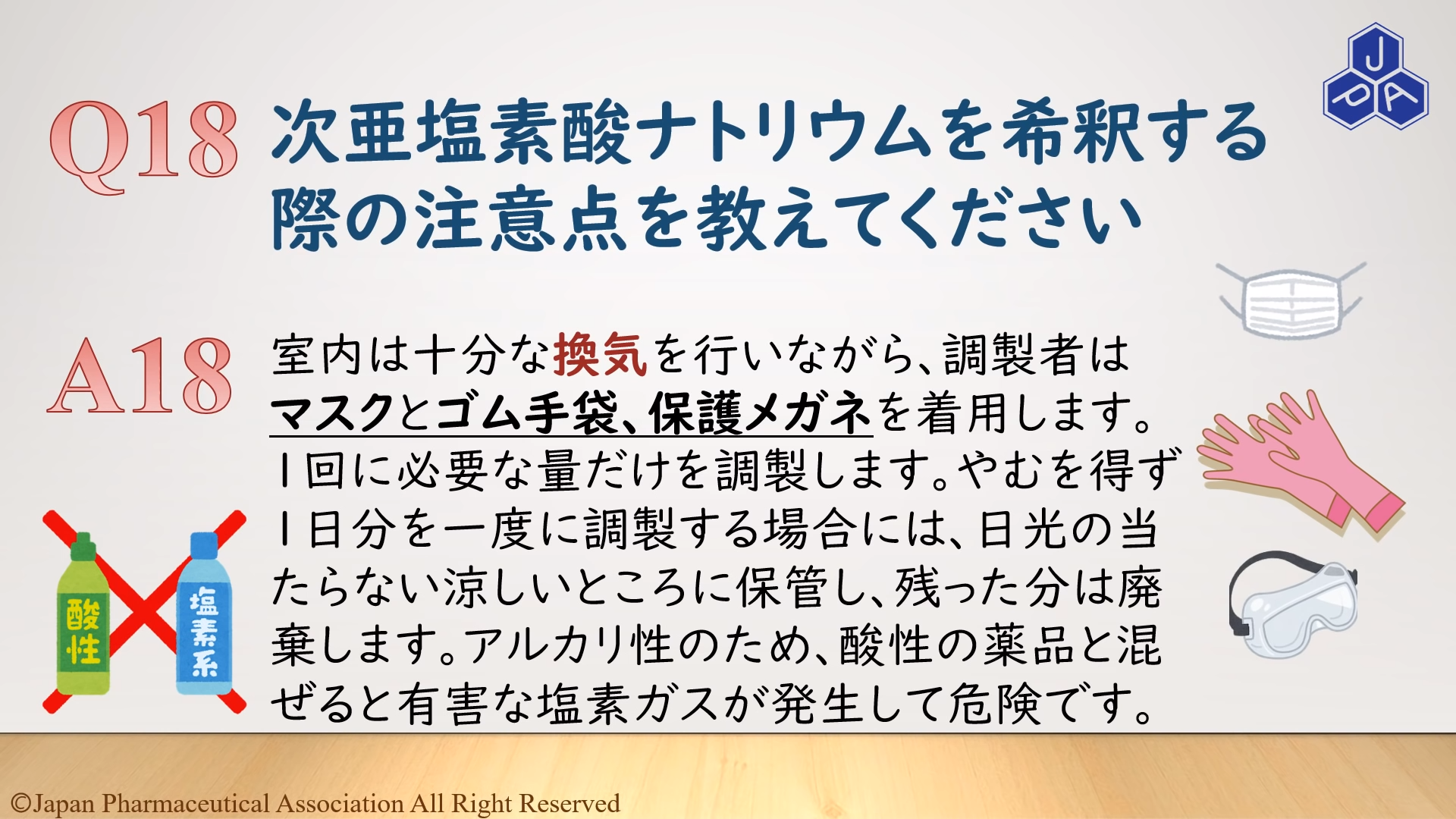 基本は用時調製　　混ぜるな危険
消毒用エタノール　　　：水拭き不要
次亜塩素酸ナトリウム ：水拭き必要
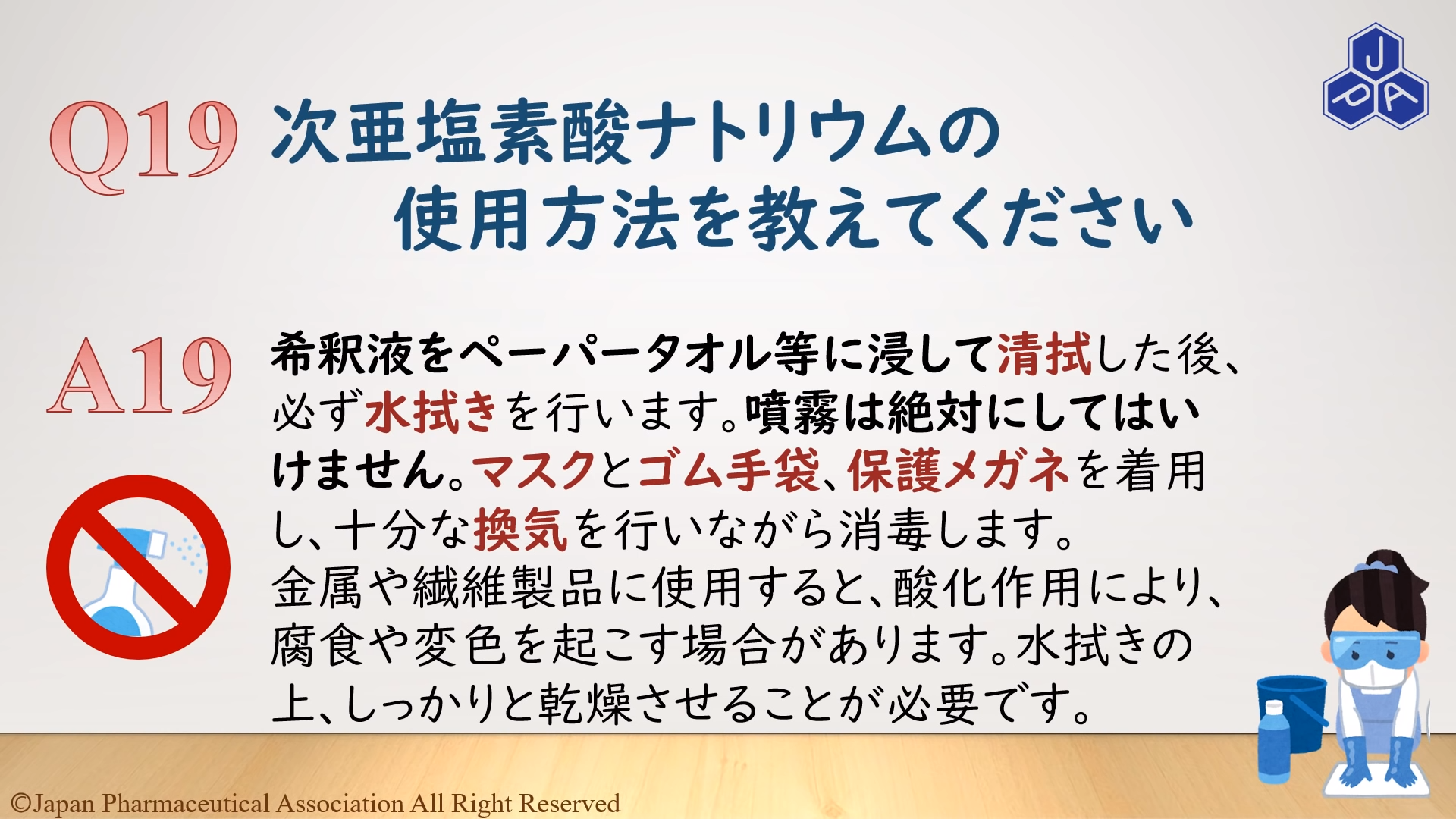 泡ハイターは空中噴霧ではない！
清拭→水拭き　　　噴霧はしないこと
新型コロナウイルスに有効な界面活性剤
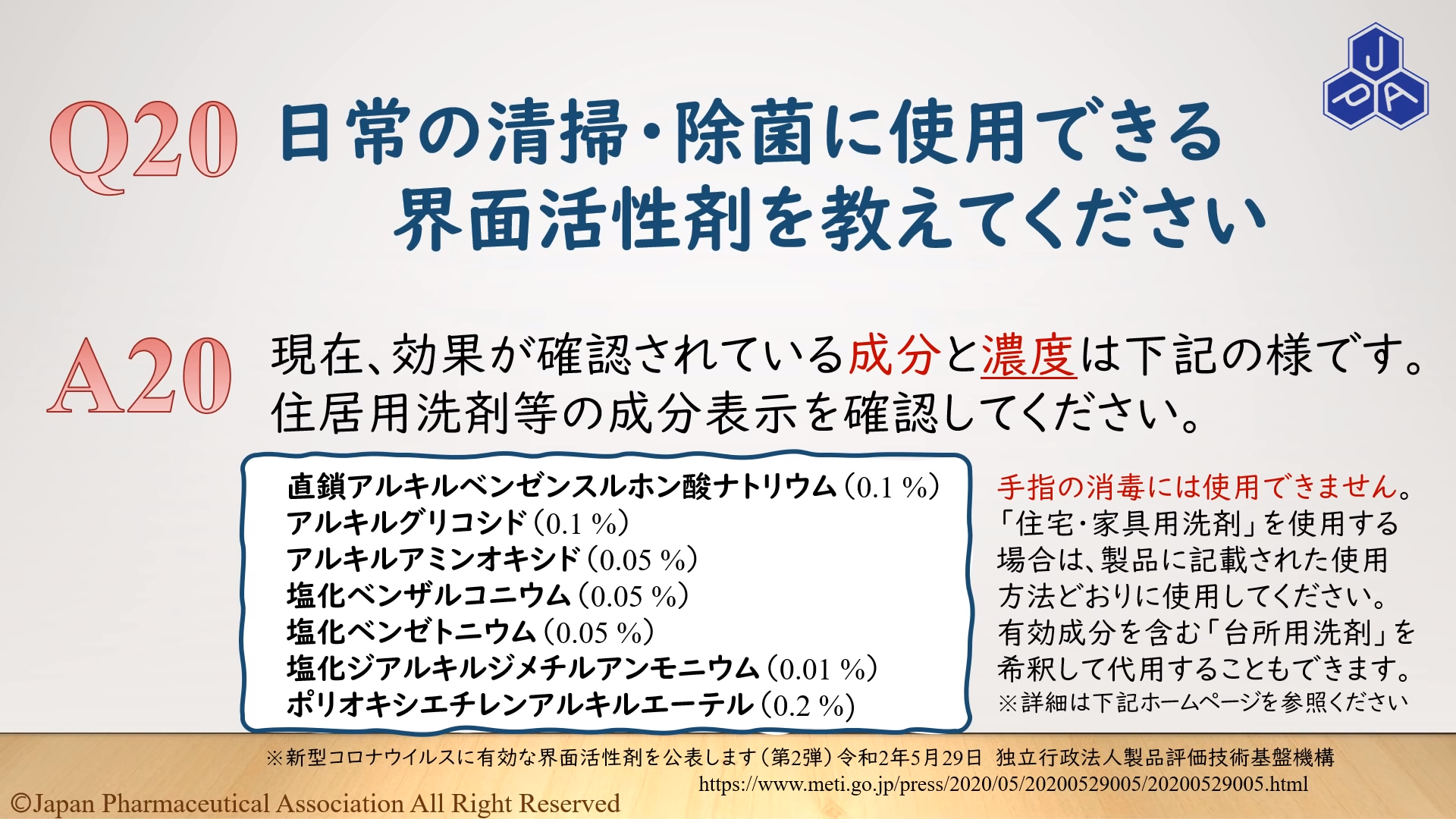 花王バスマジックリン　LIONおふろのルック　など
「家庭用洗剤」　先ずはあるもので代用して下さい
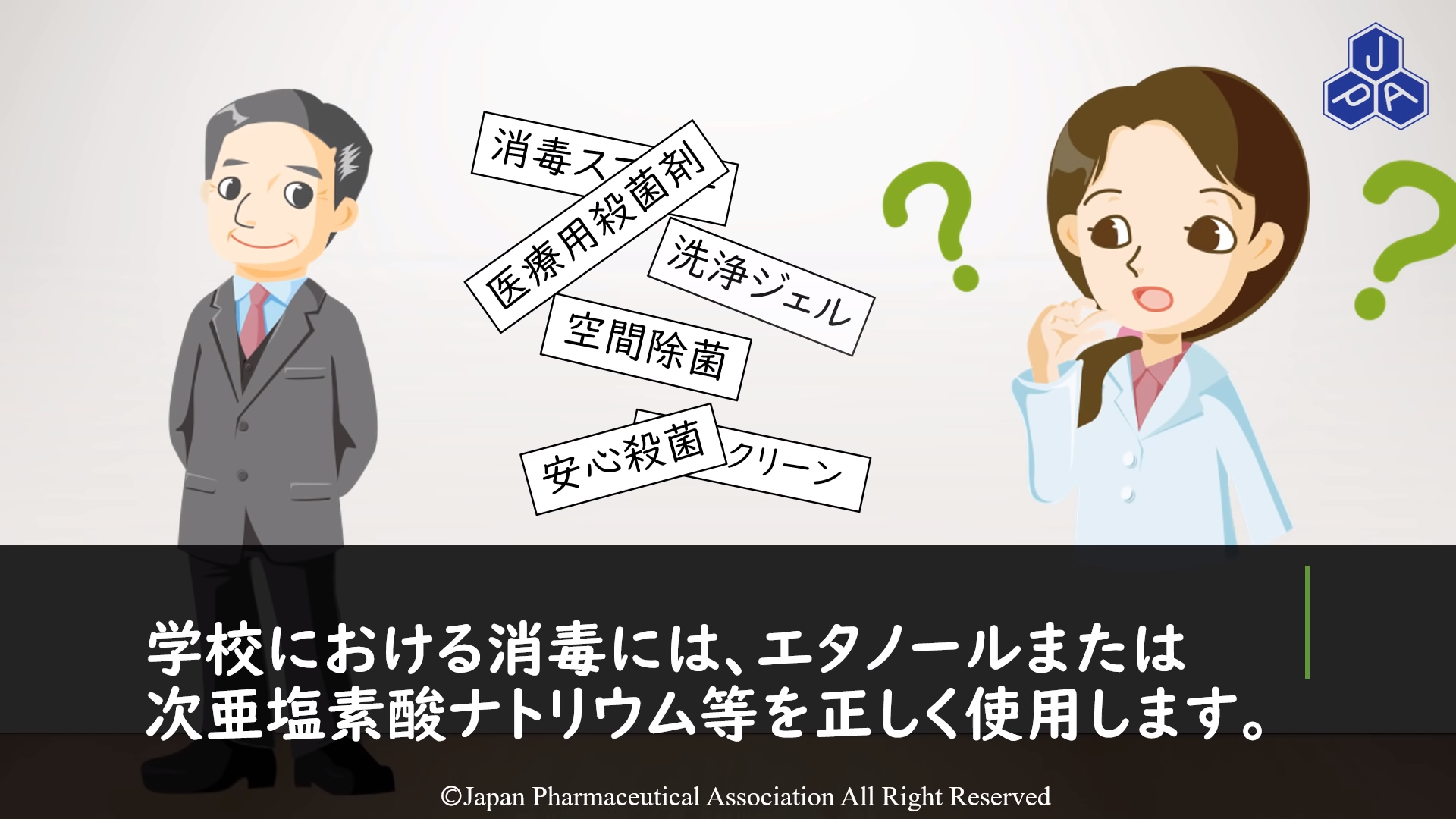 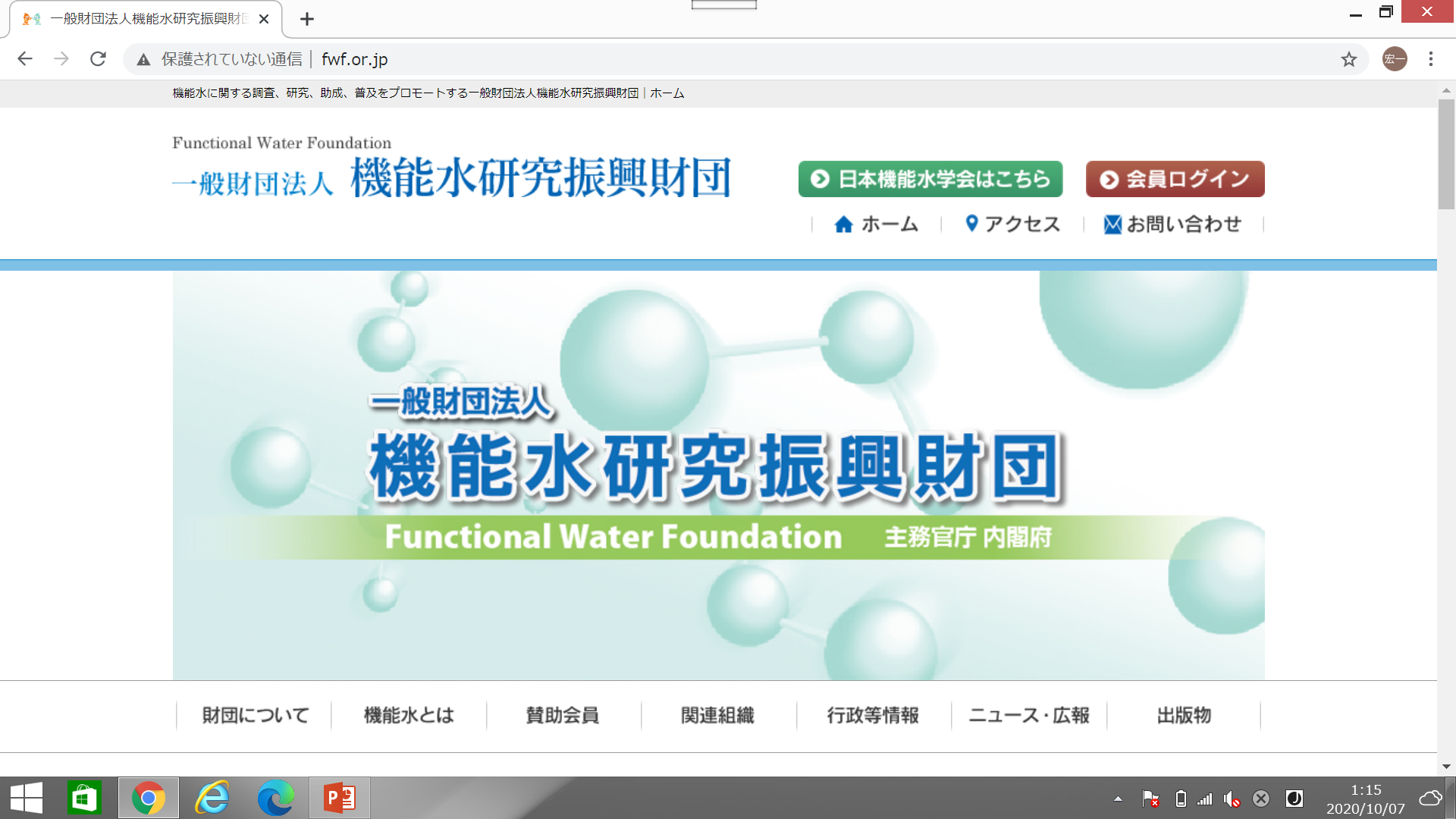 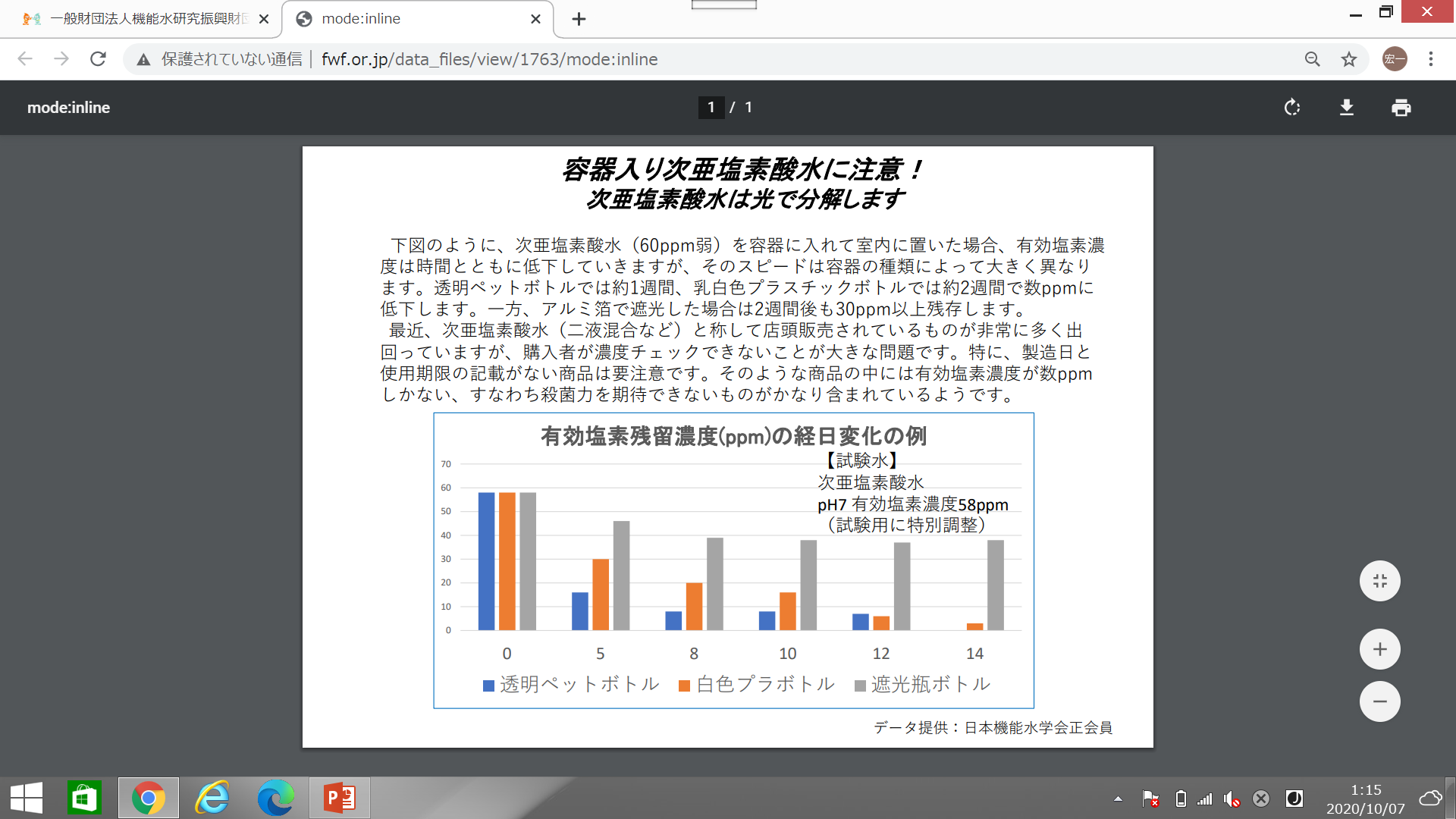 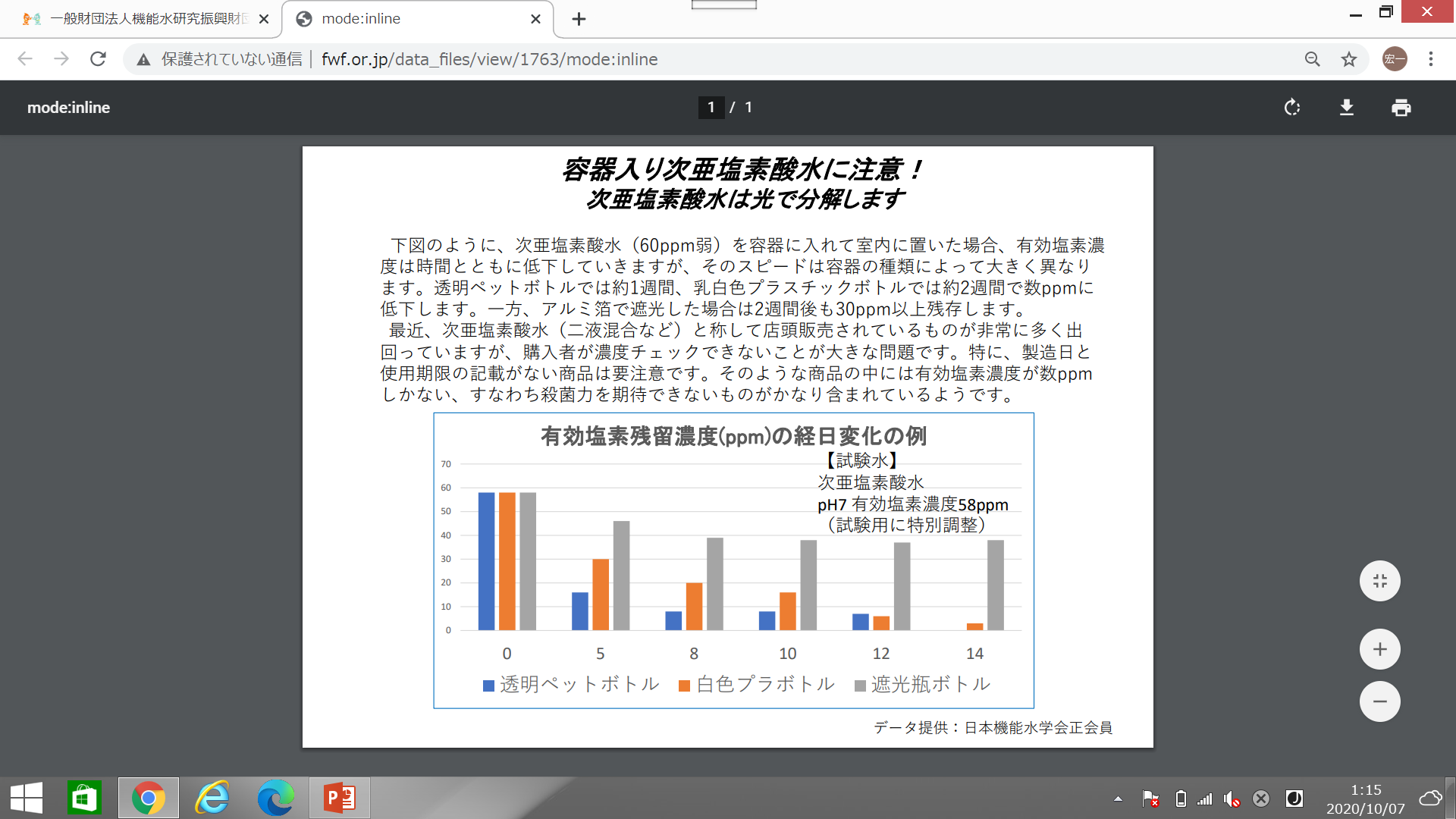 遮光ボトルで
管理していても２週で
６０ｐｐｍ→４０ｐｐｍ
に下がる
製造日
使用期限が
ない製品は
要注意
　
正しく
判断する
知識
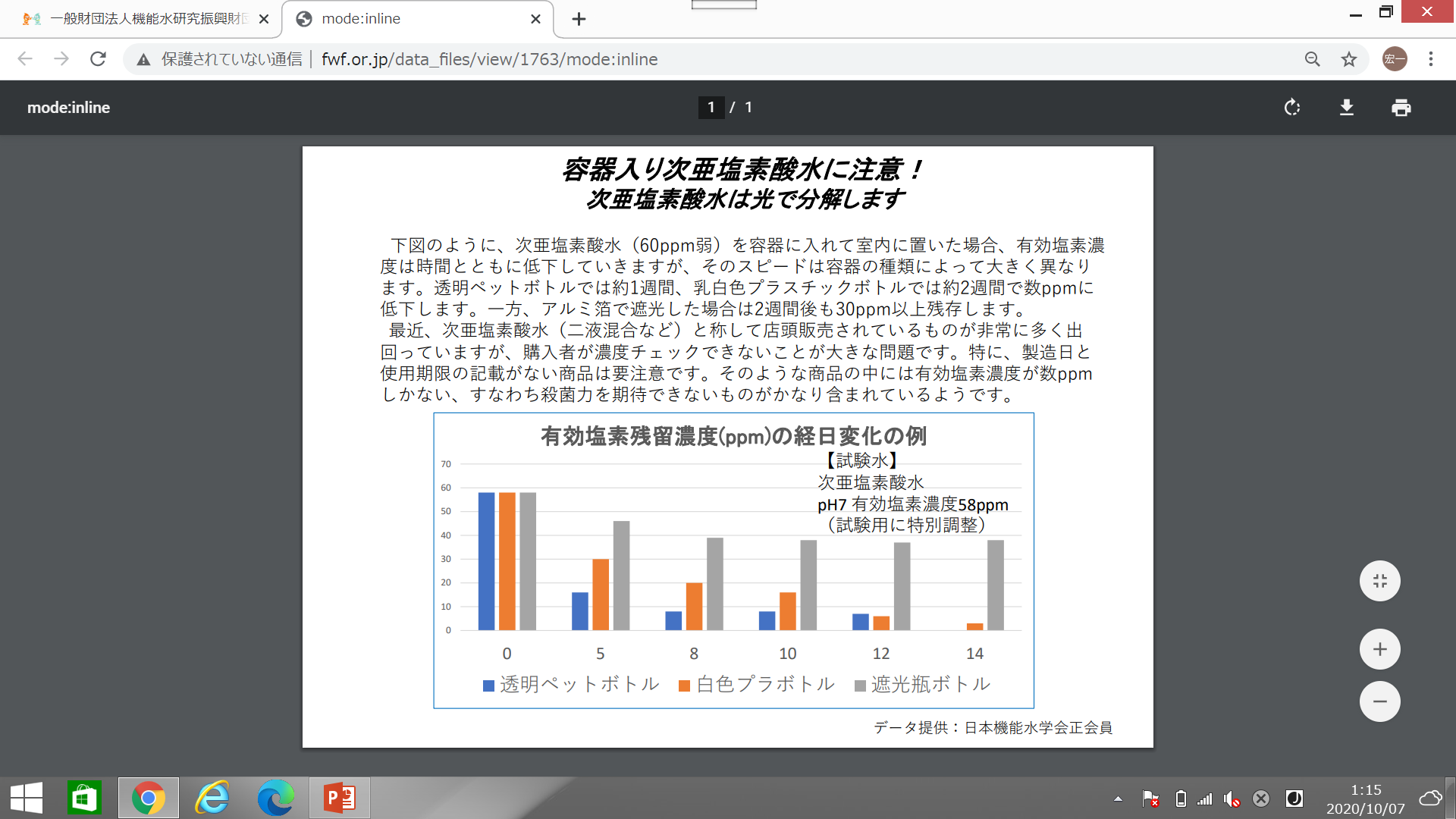 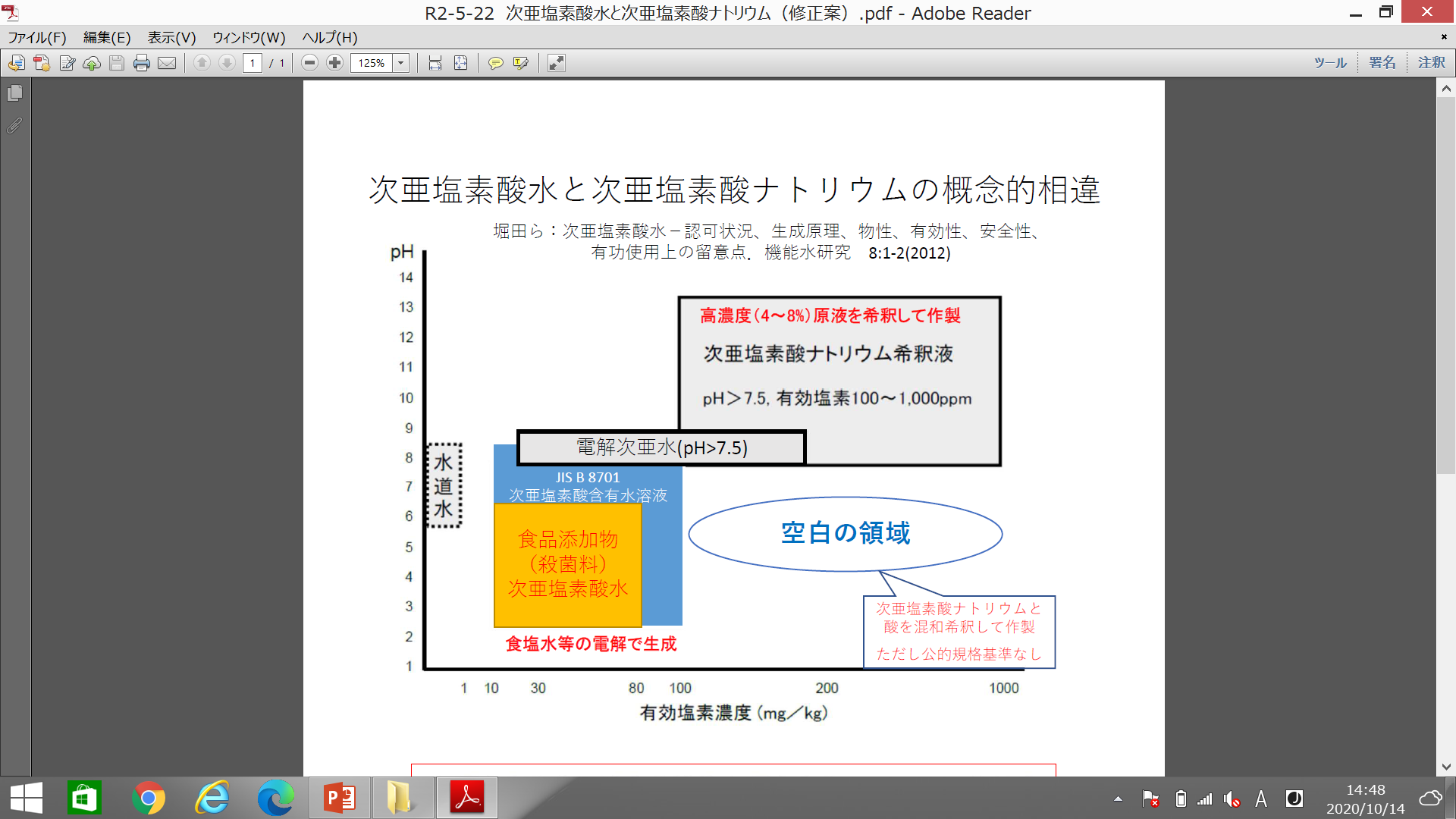 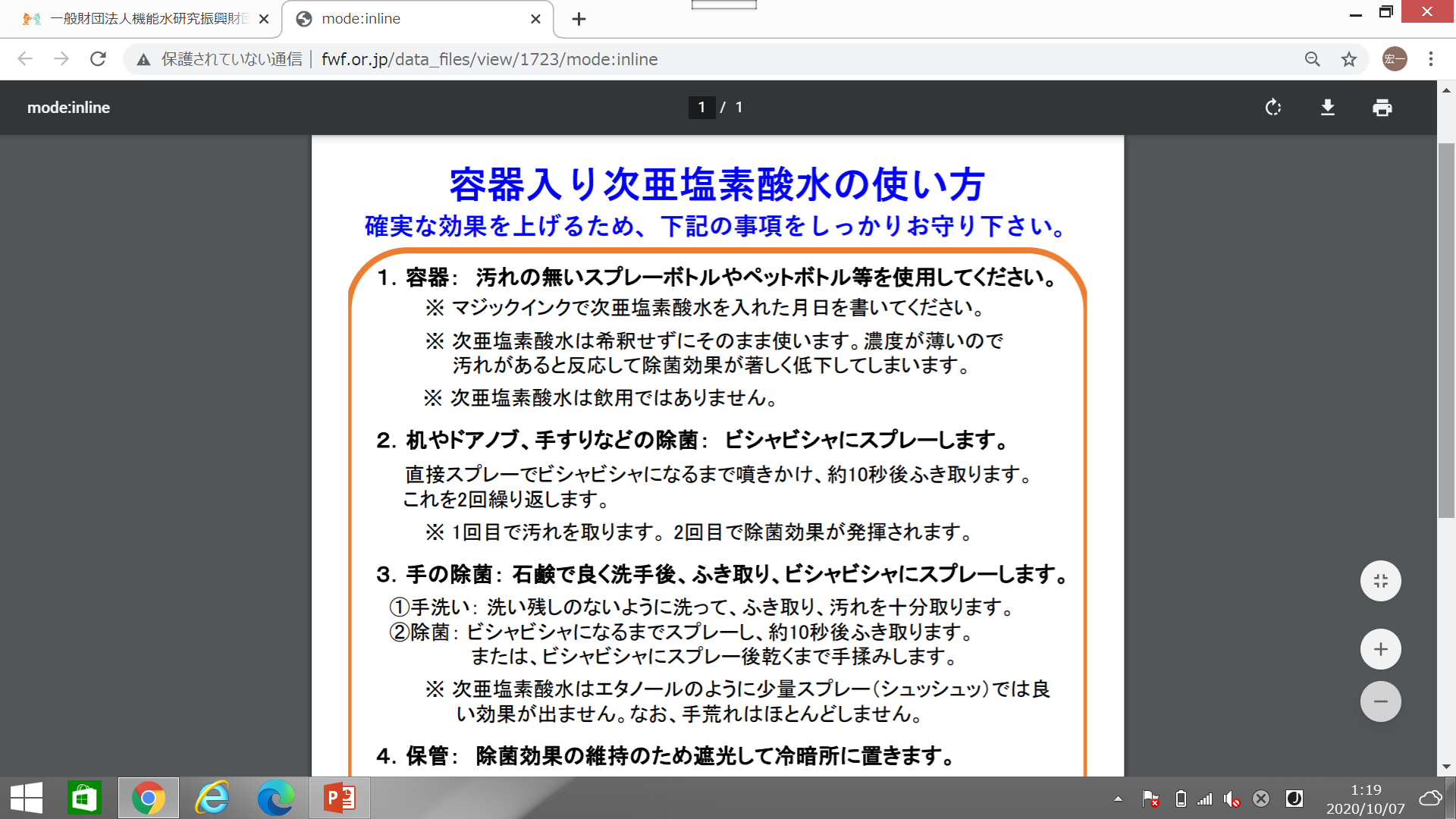 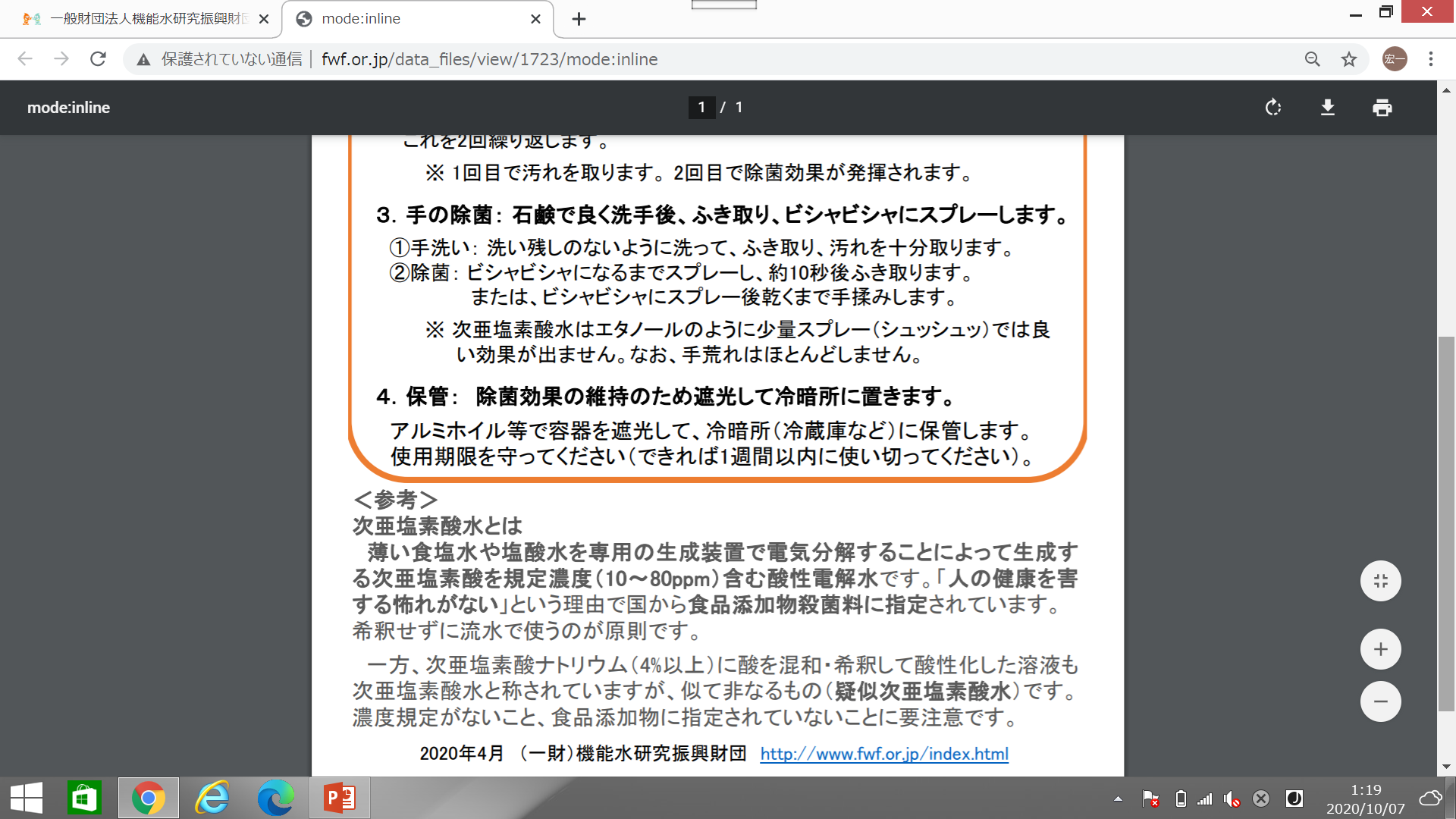 【結果】絶対使ってはいけないものでは
　　　　 ありませんが、既存の消毒法に
　　　　 とってかわるものではありません
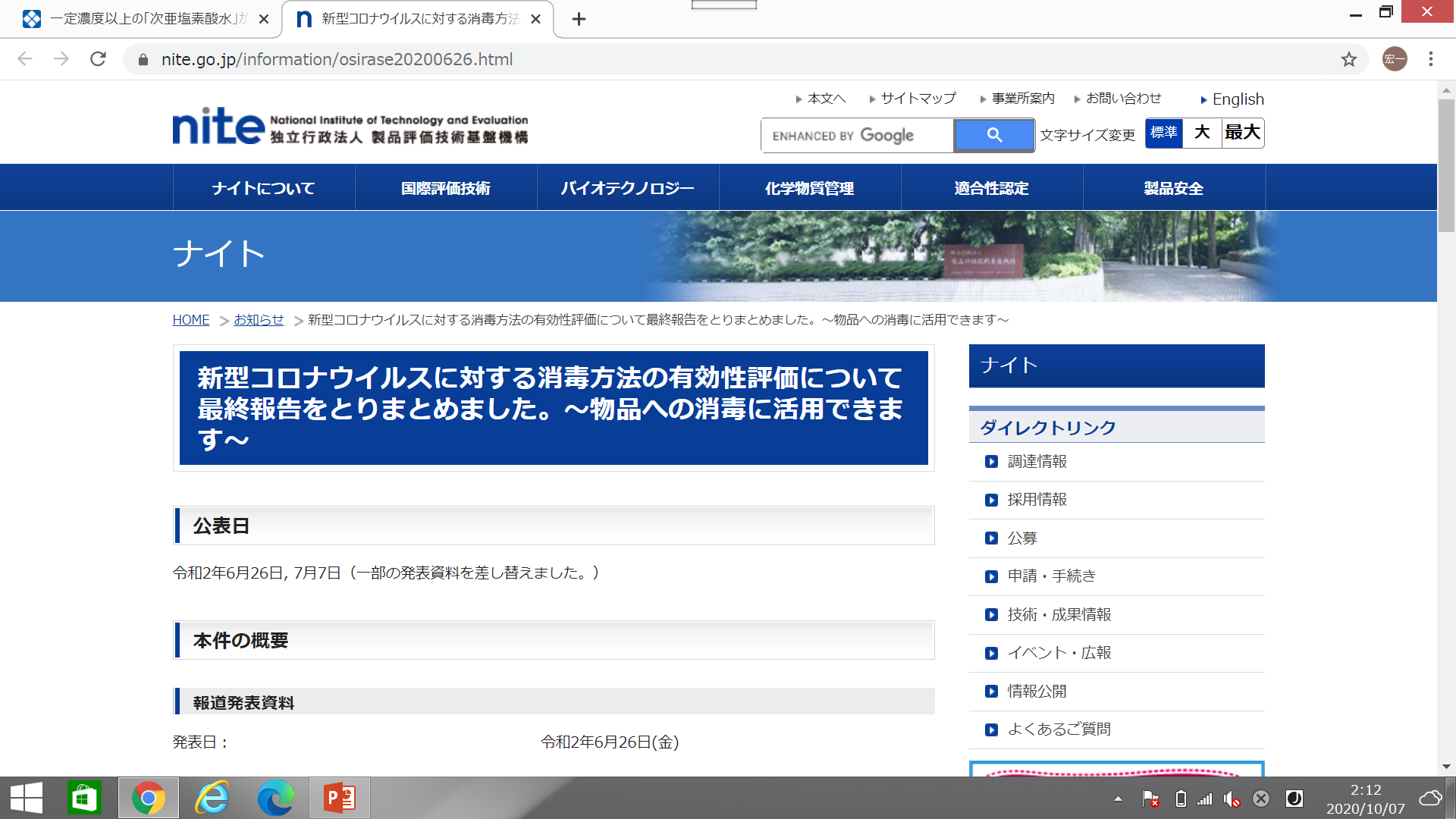 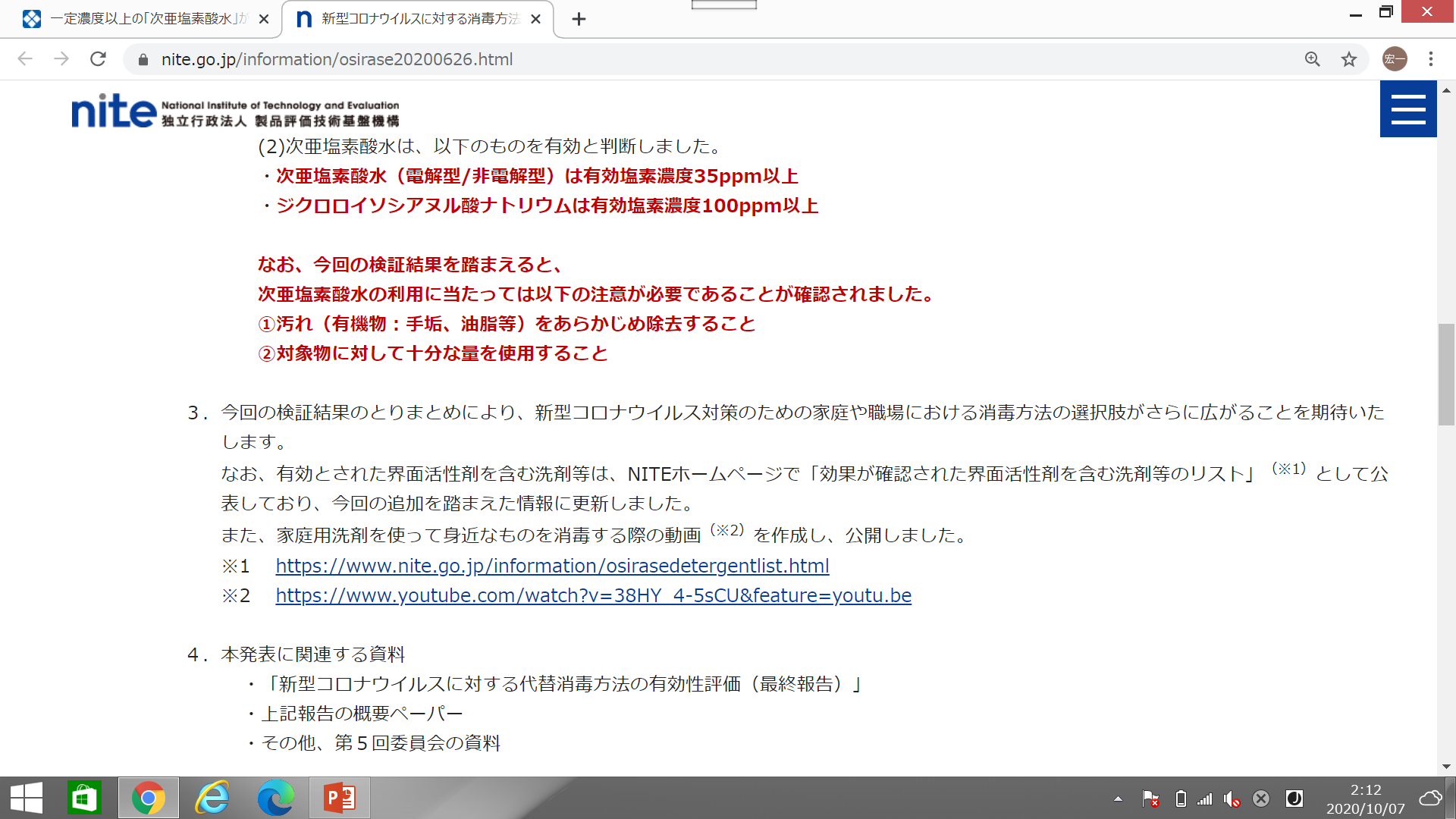 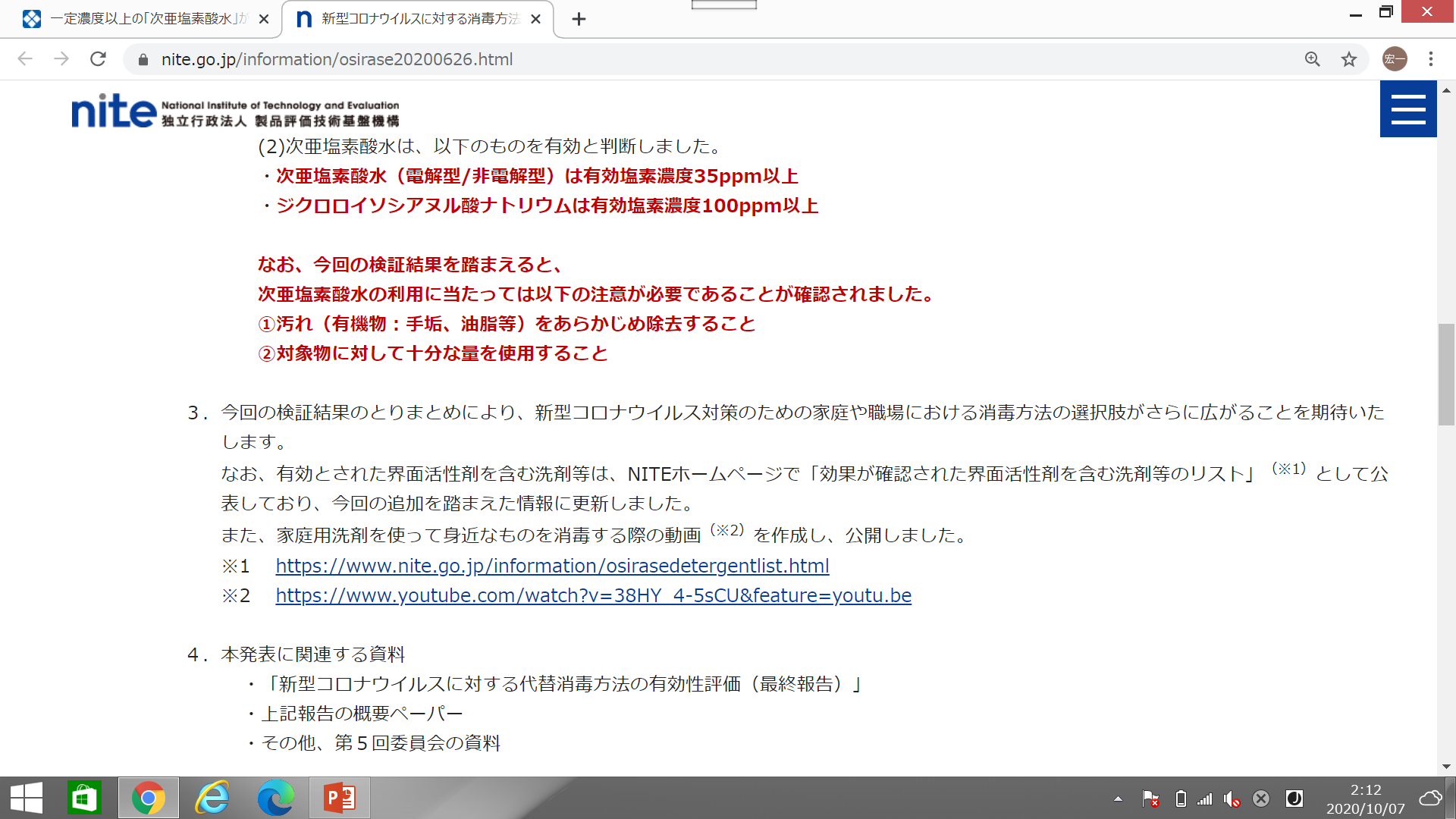 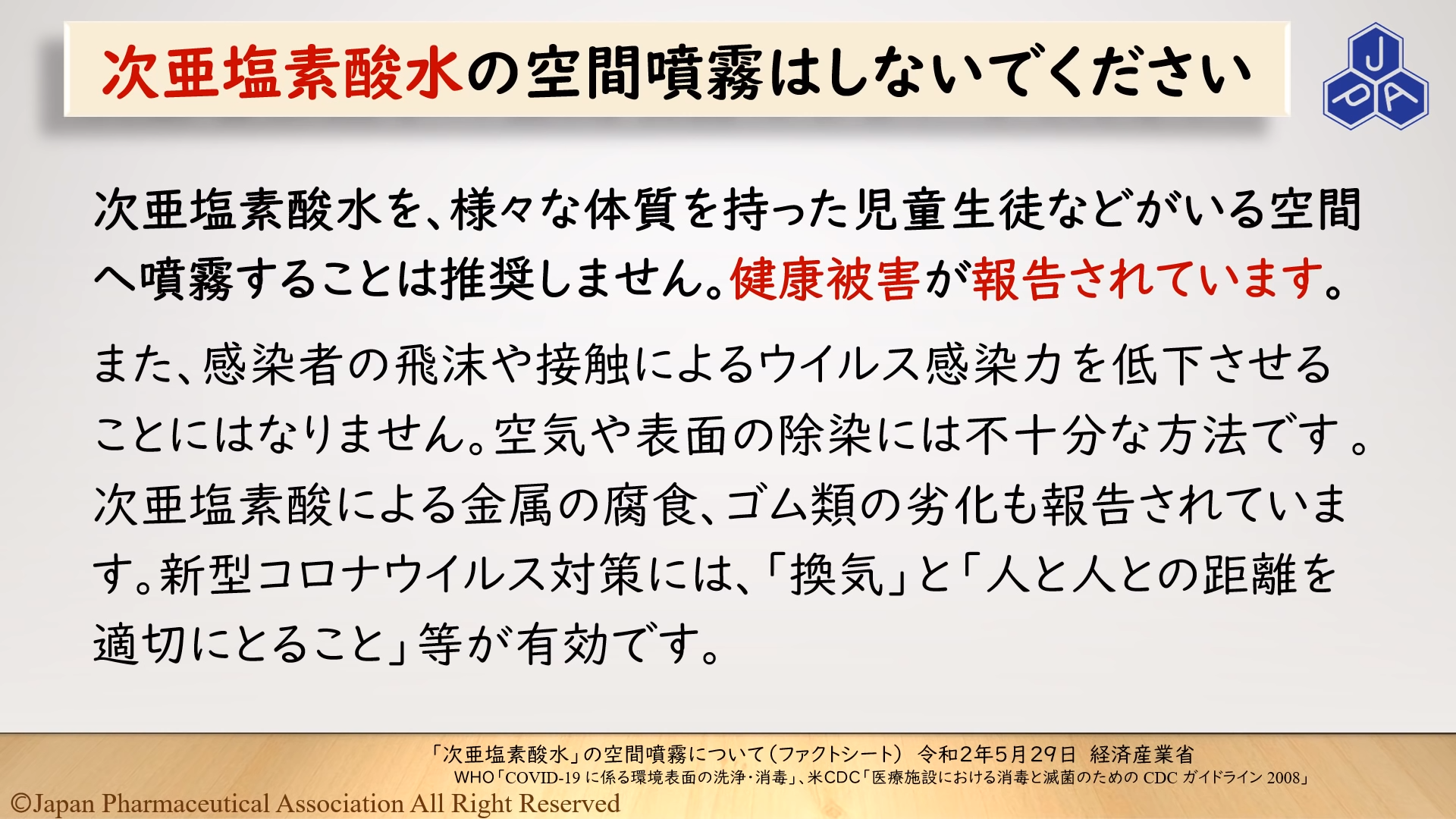 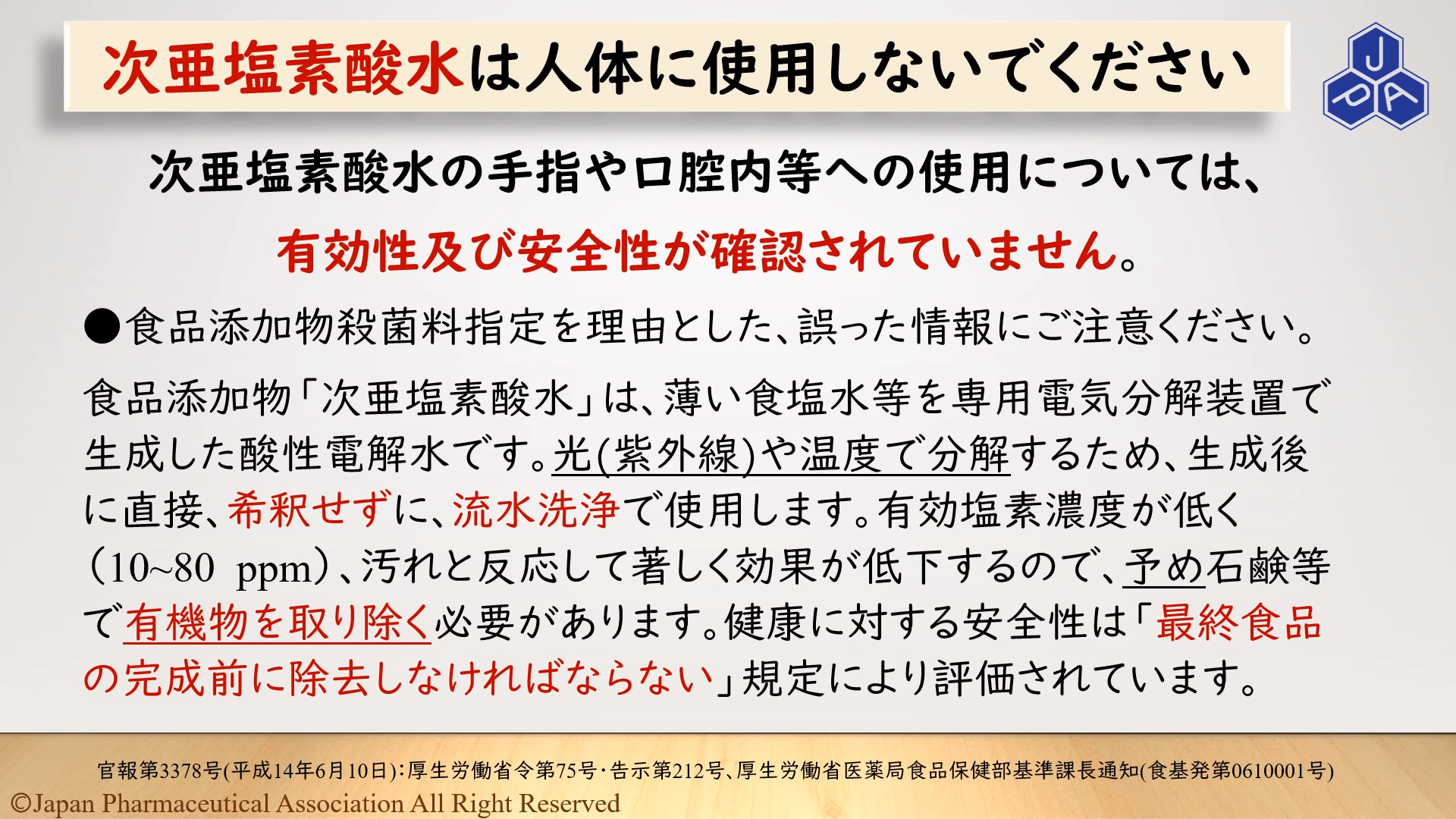 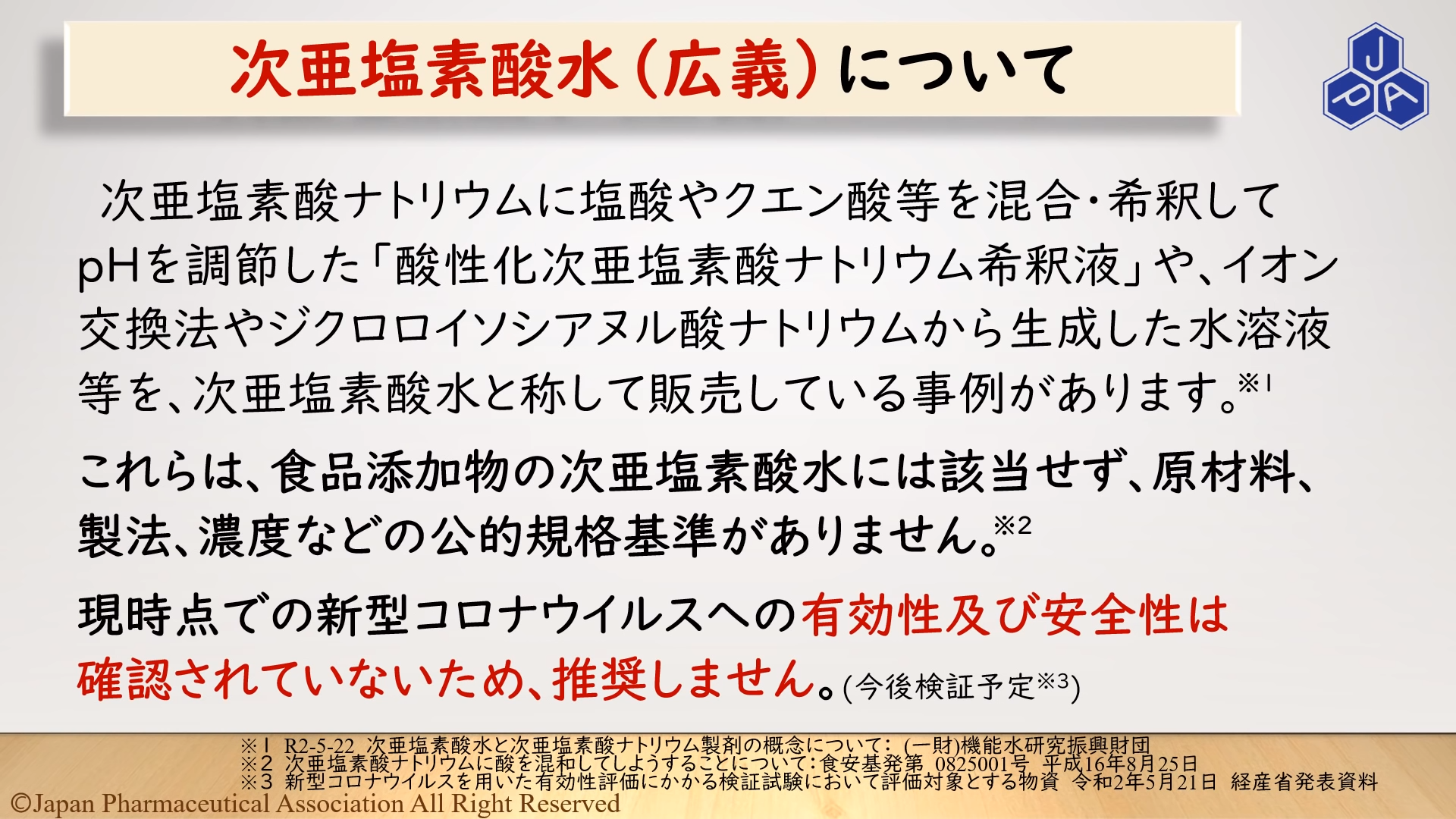 「次亜塩素酸水」と称した類似品が多数
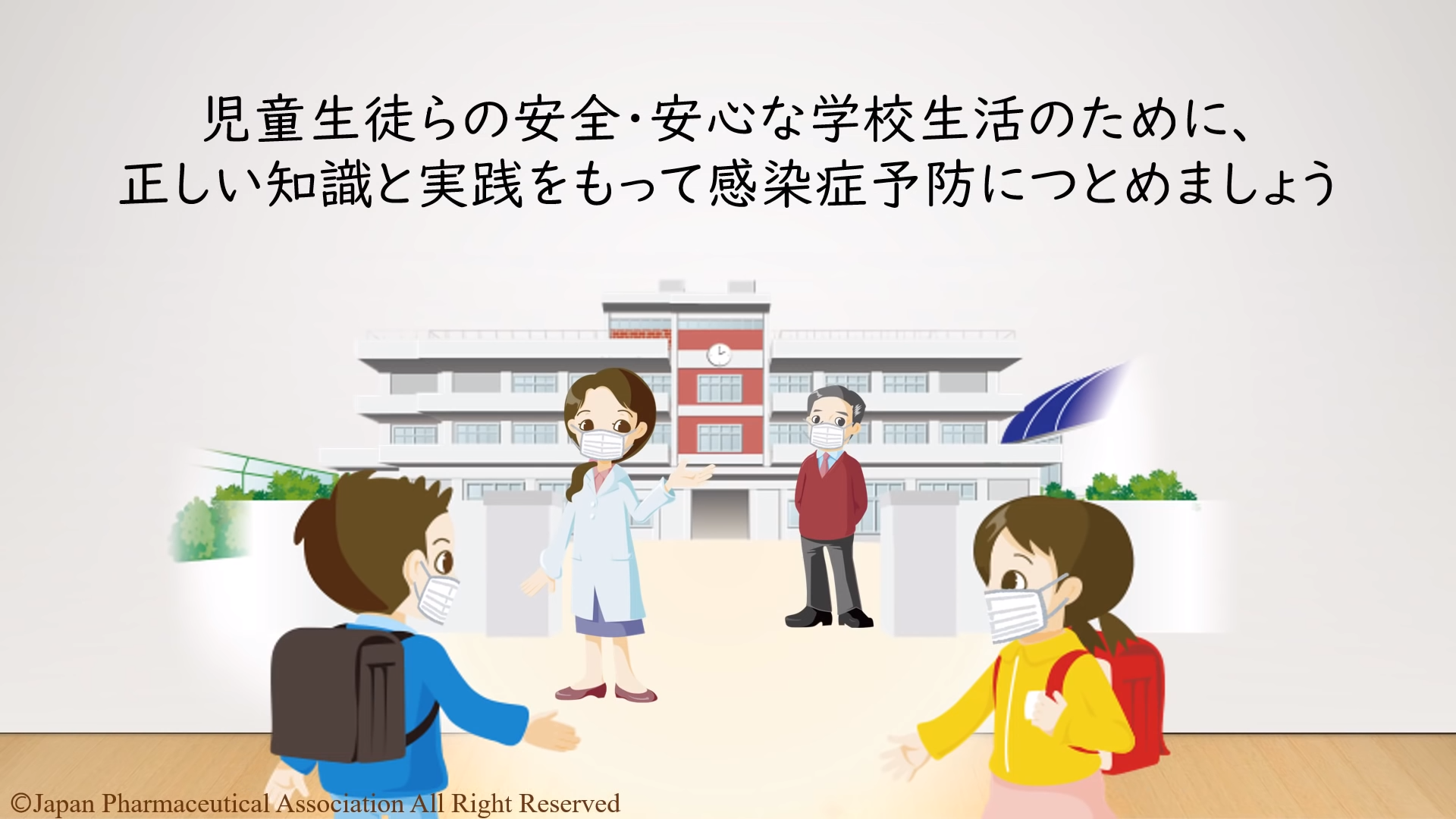